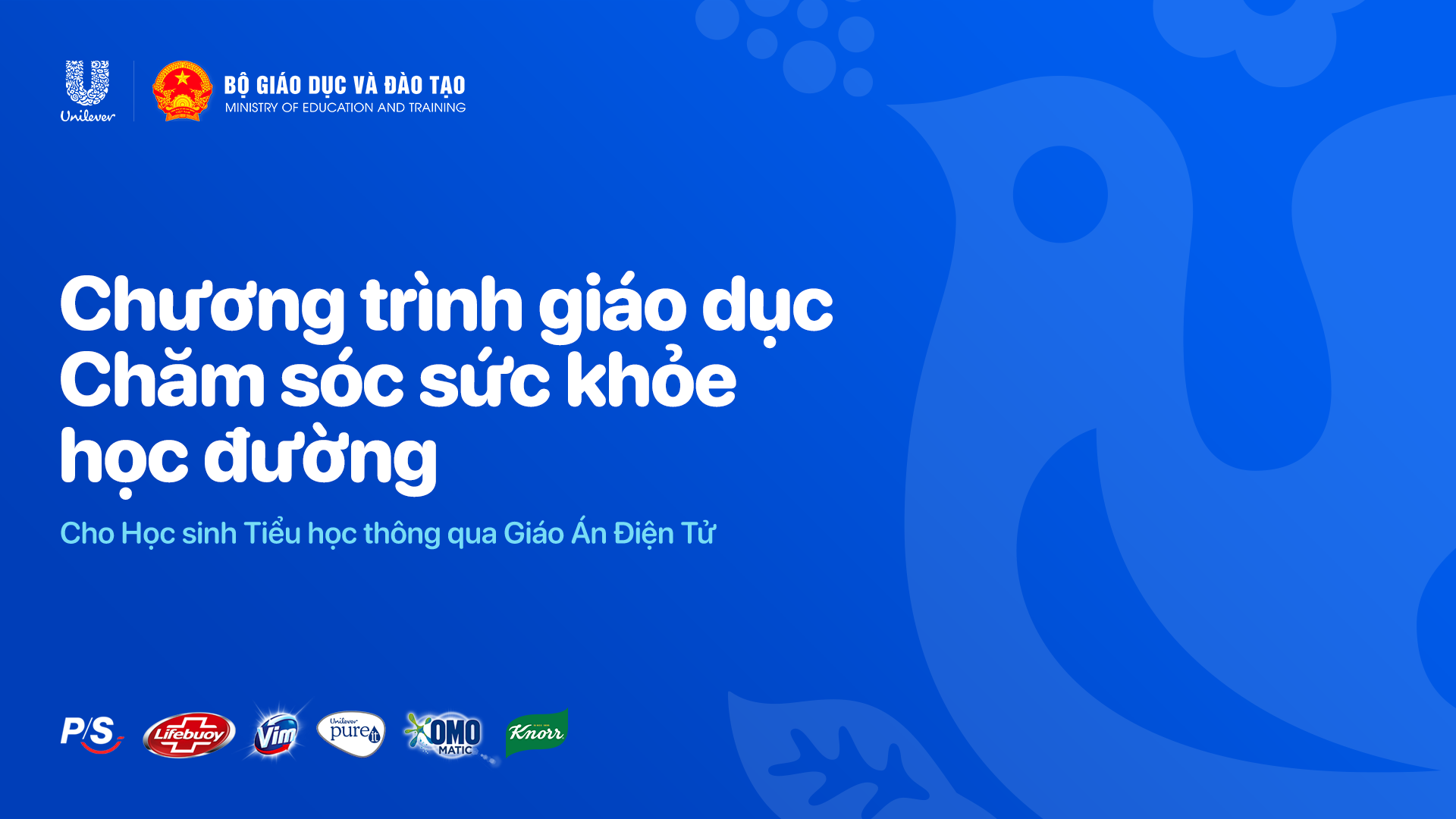 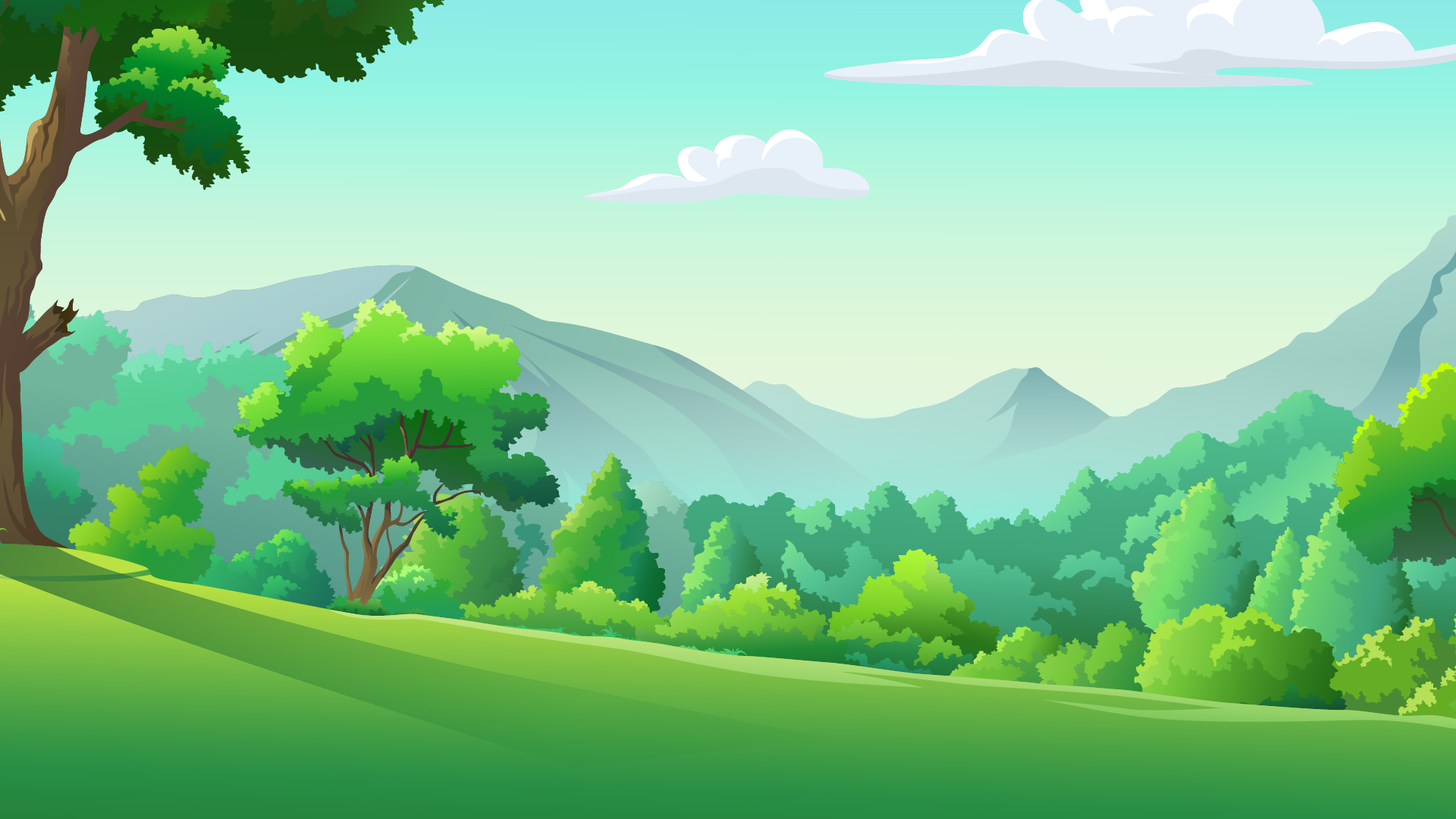 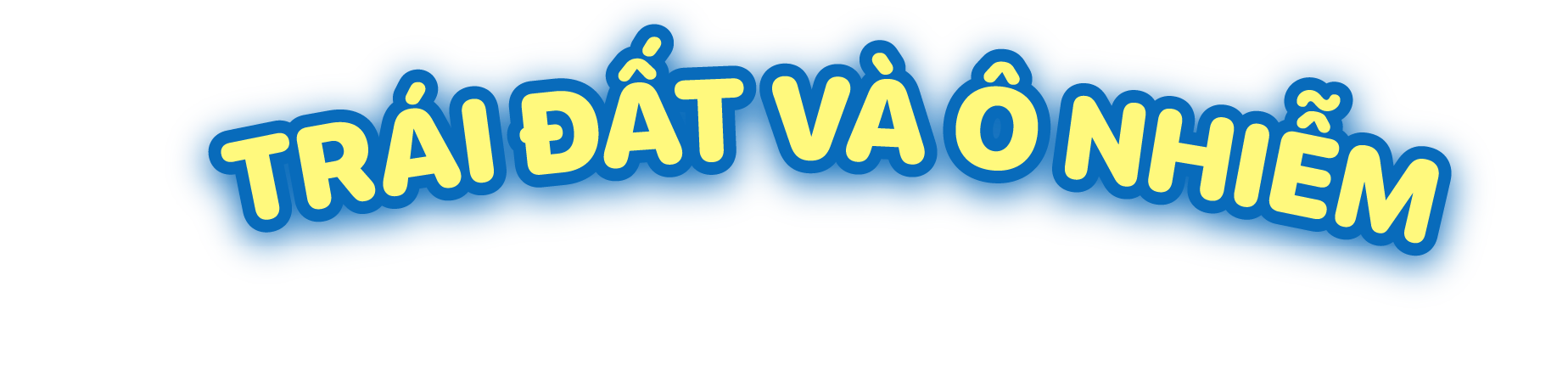 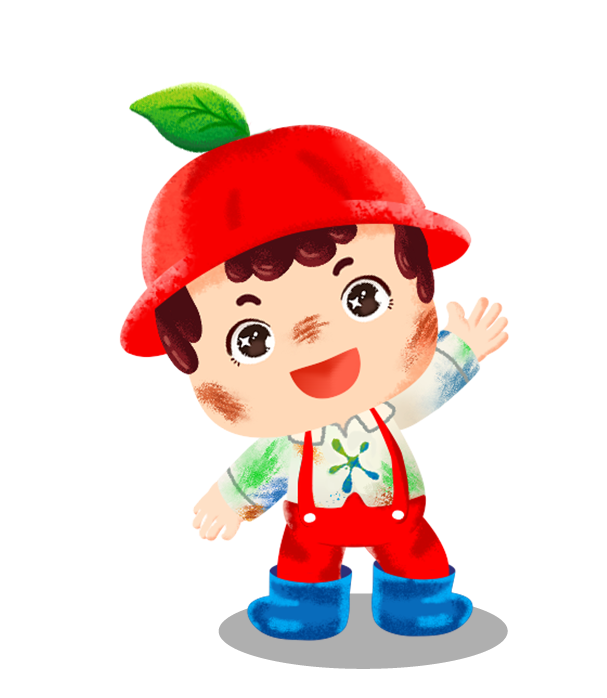 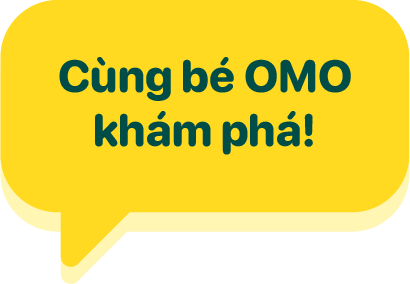 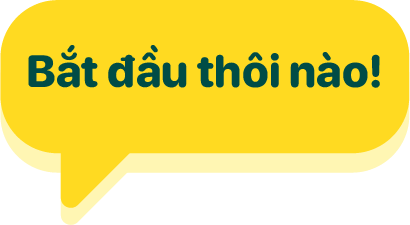 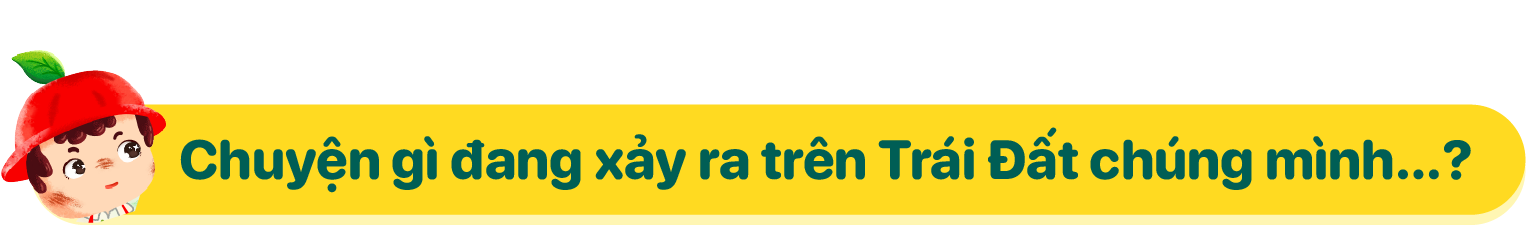 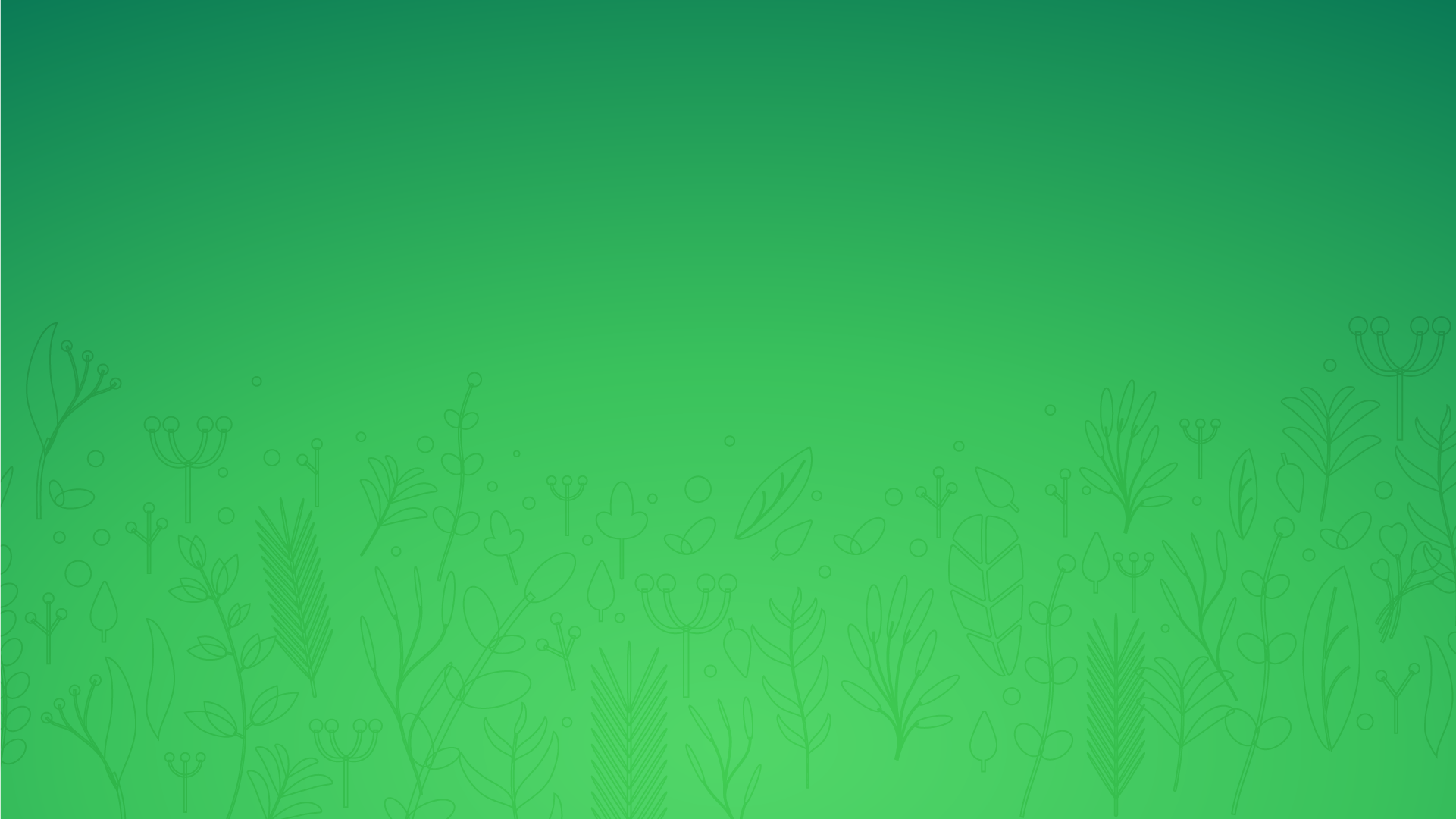 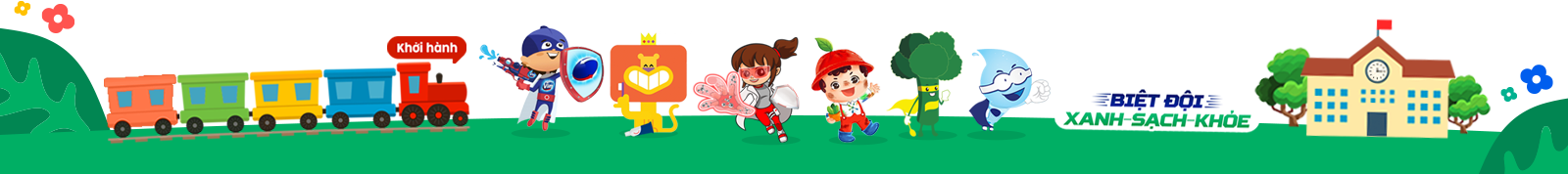 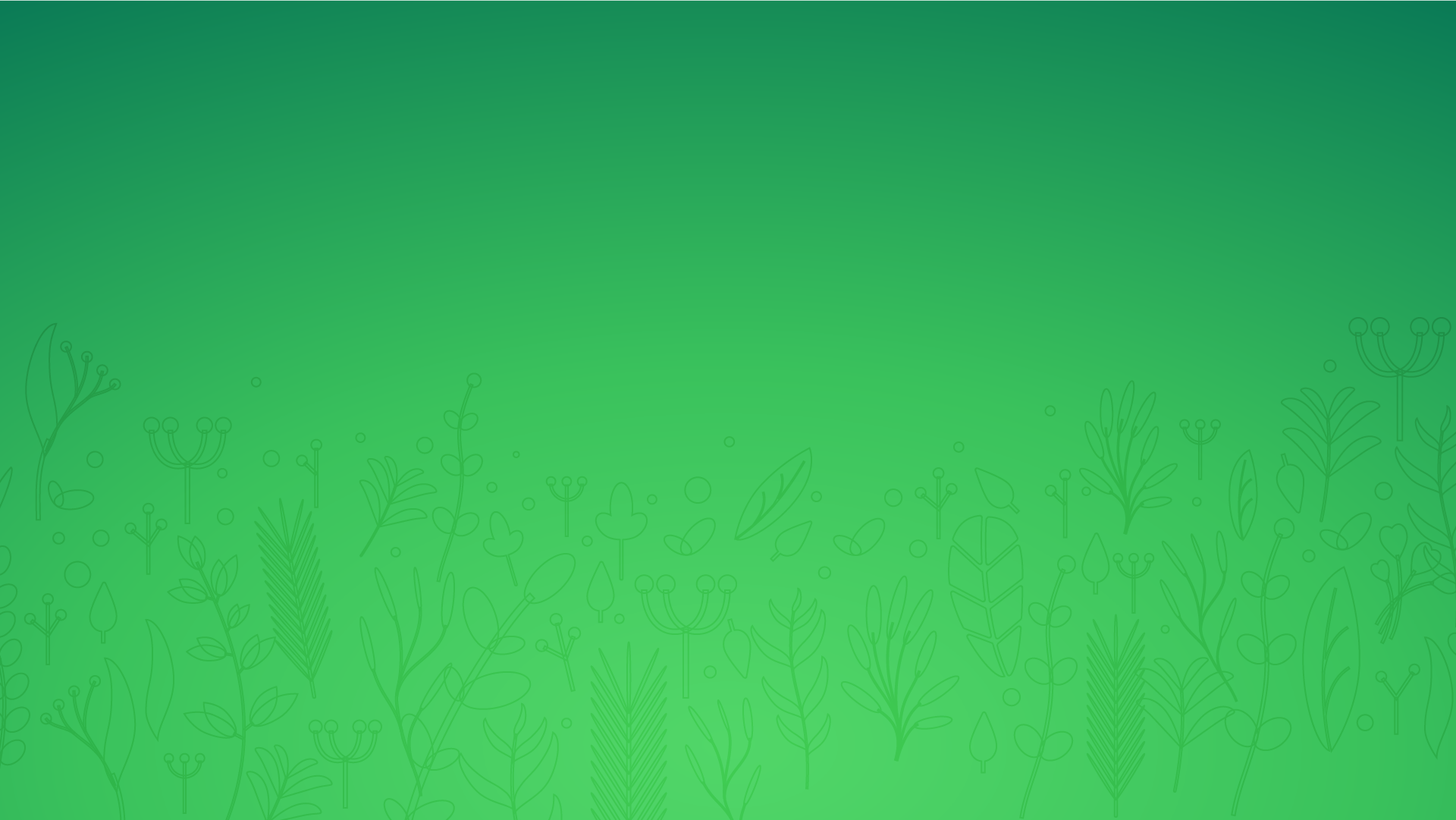 Trái đất đang gặp phải vấn nạn ô nhiễm. Chúng ta cùng tìm hiểu về vấn nạn này nhé!
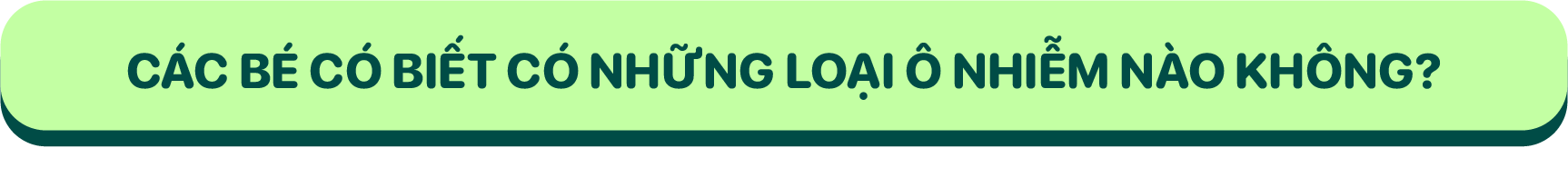 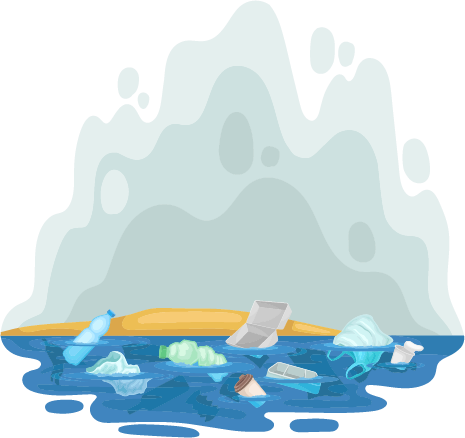 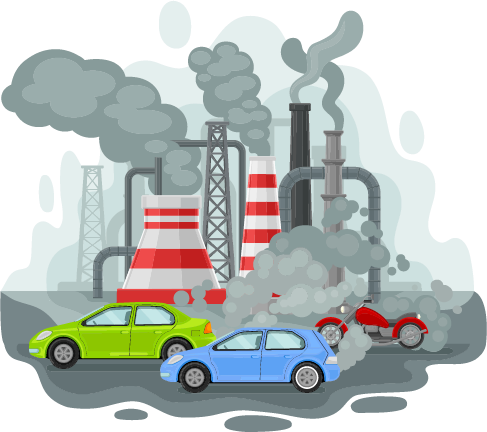 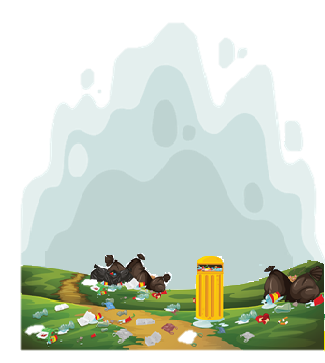 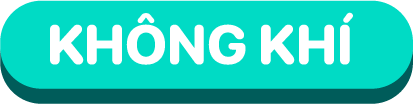 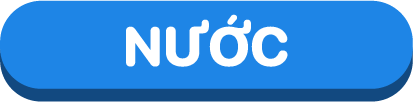 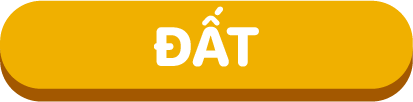 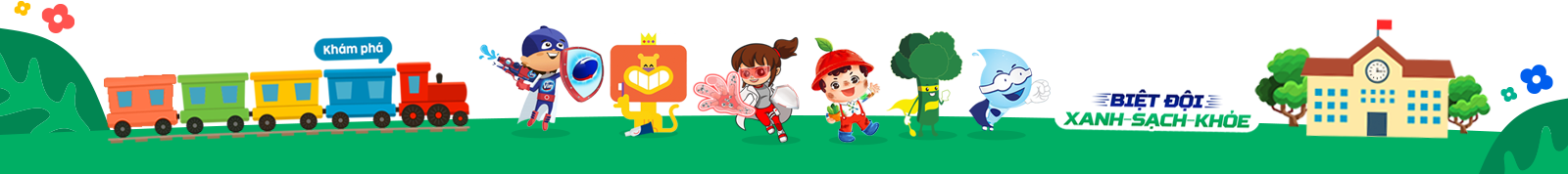 [Speaker Notes: new slide]
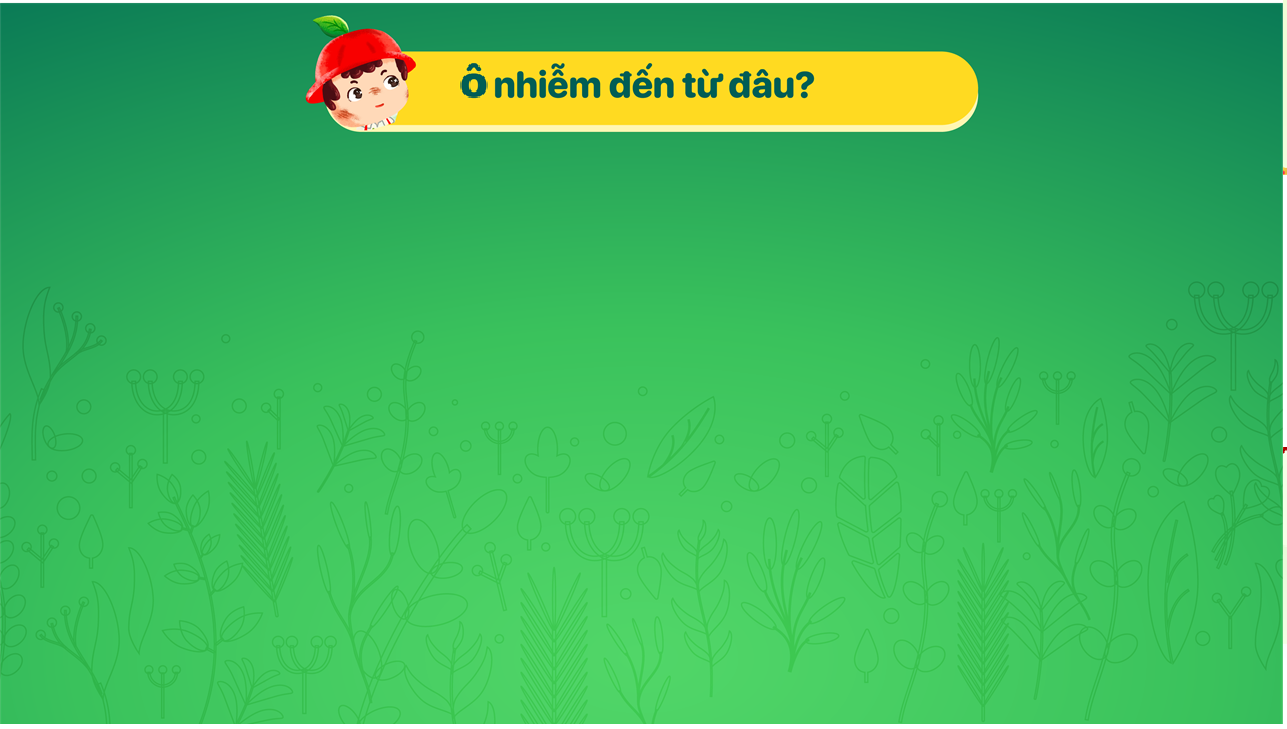 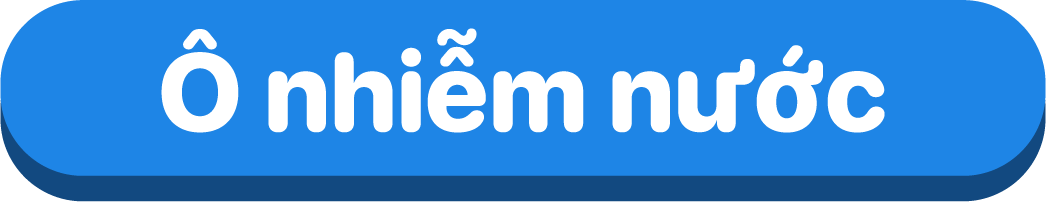 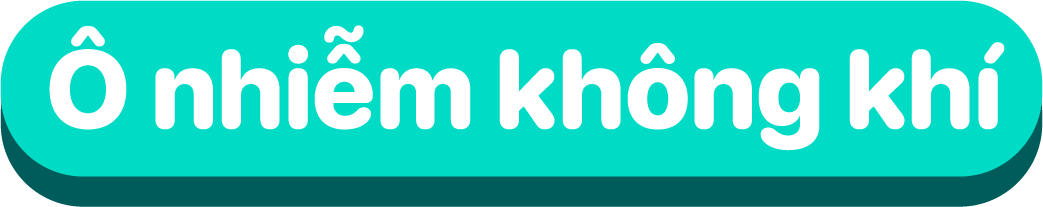 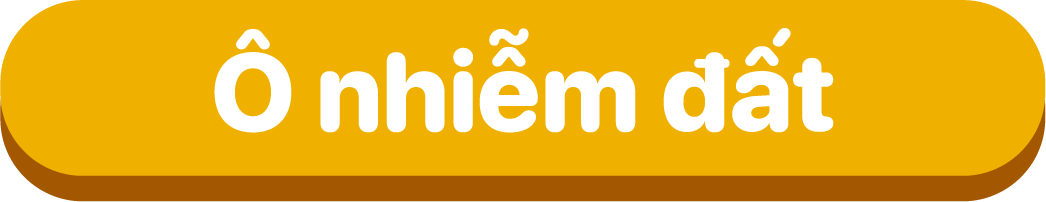 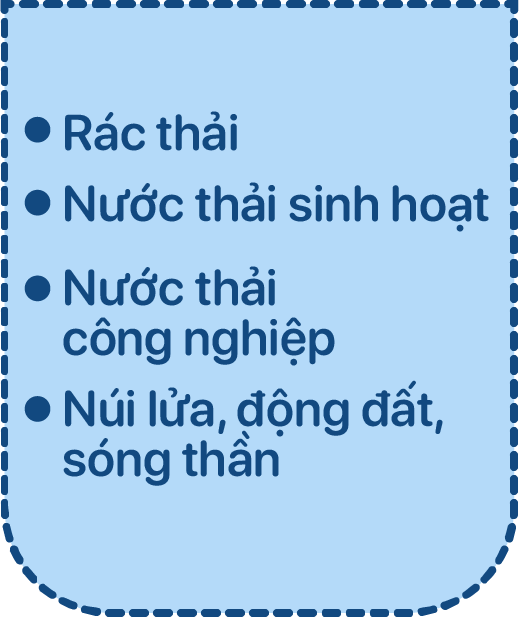 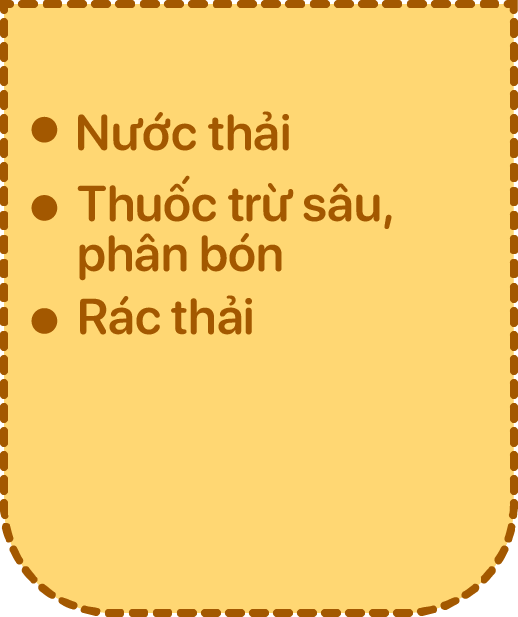 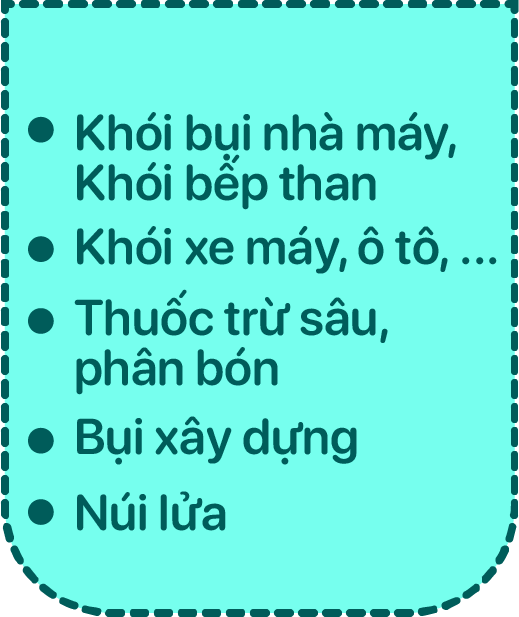 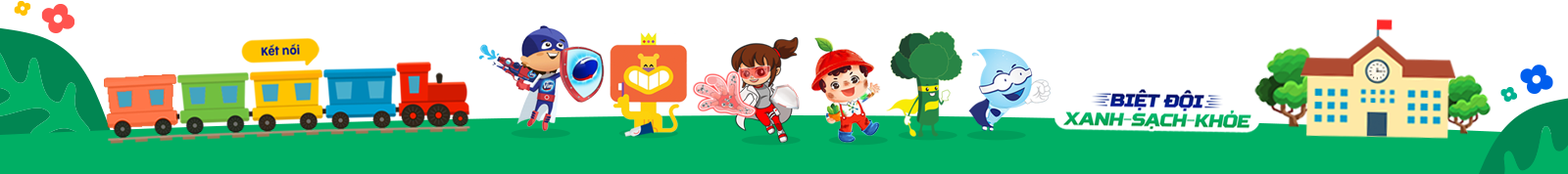 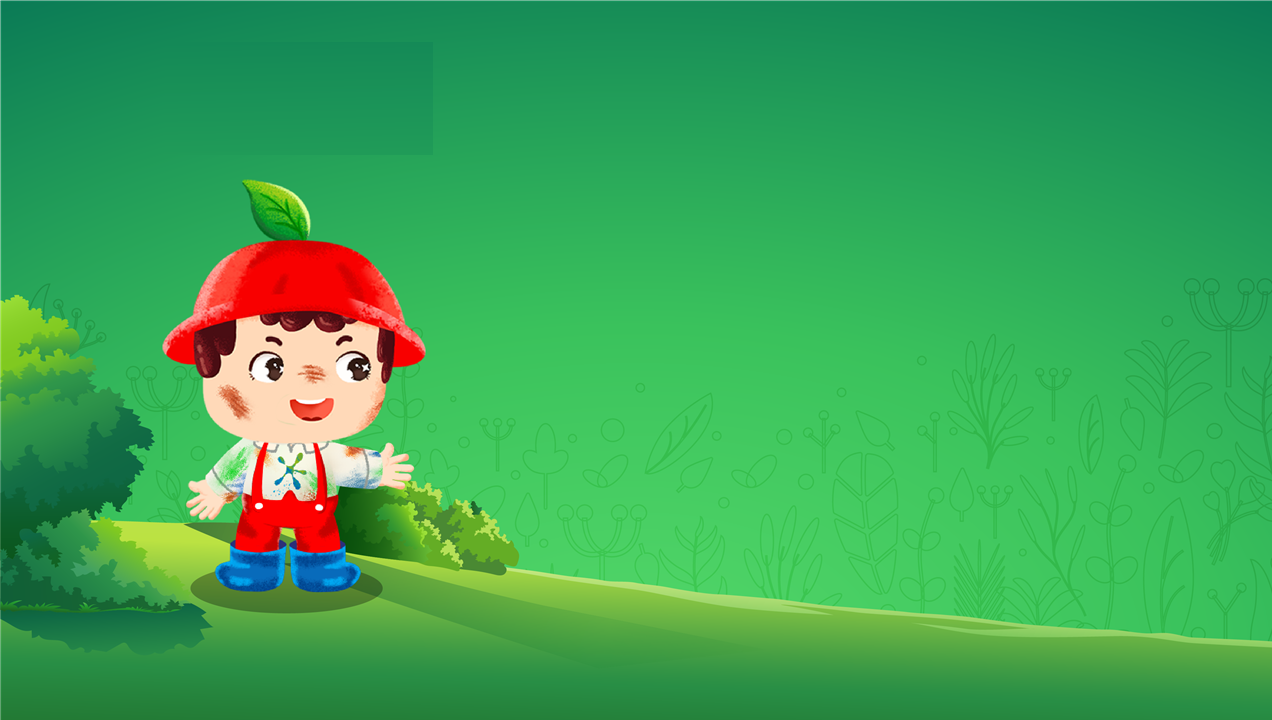 Trẻ em có thể góp phần làm giảm thiểu ô nhiễm không ạ?
Có chứ, bạn hoàn toàn có thể tái chế, tái sử dụng các đồ cũ và trồng cây để góp phần làm trong sạch môi trường.
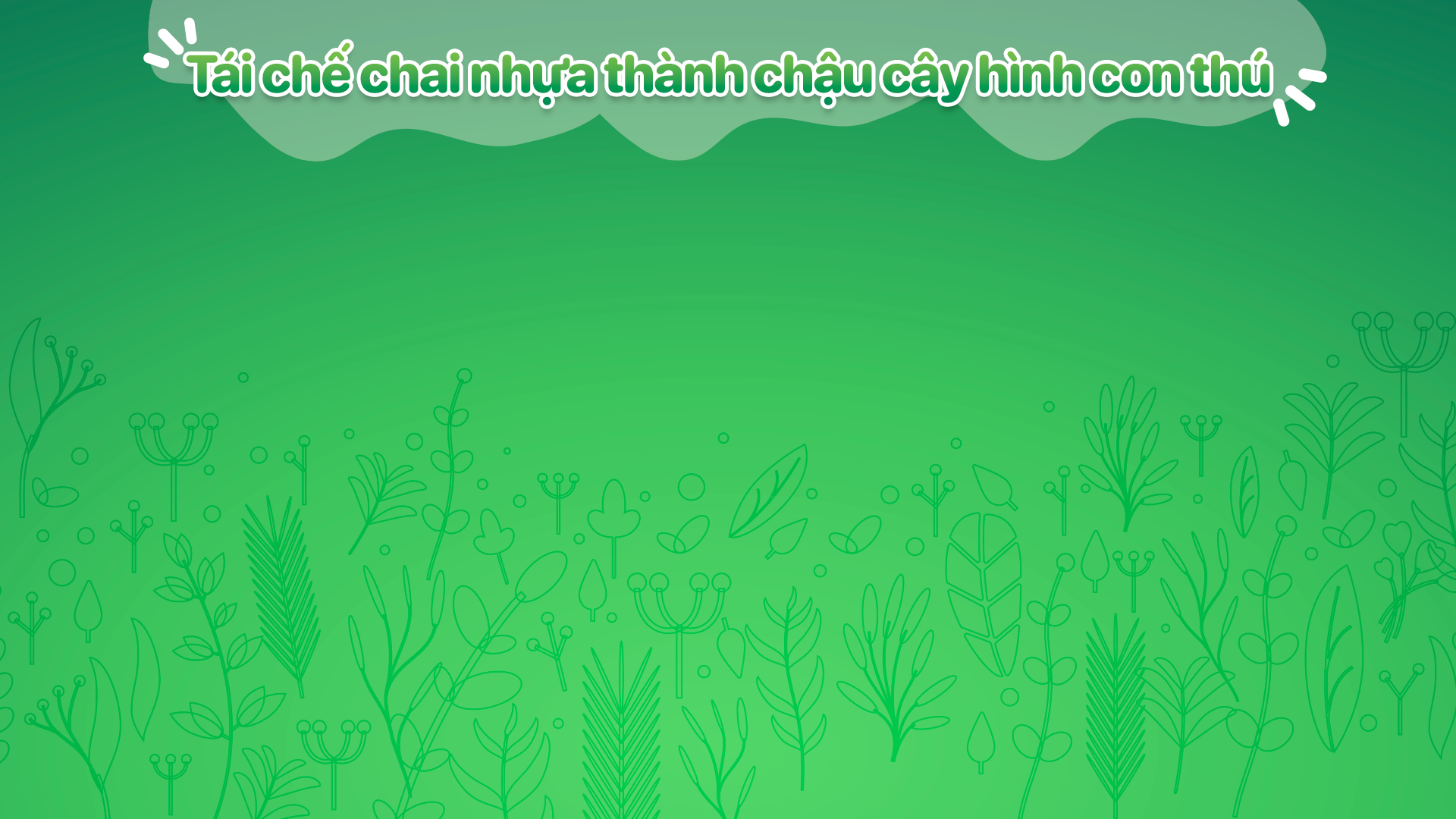 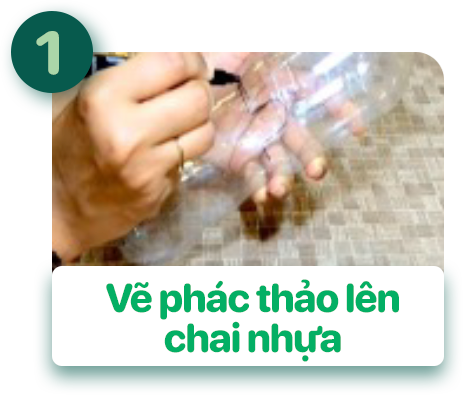 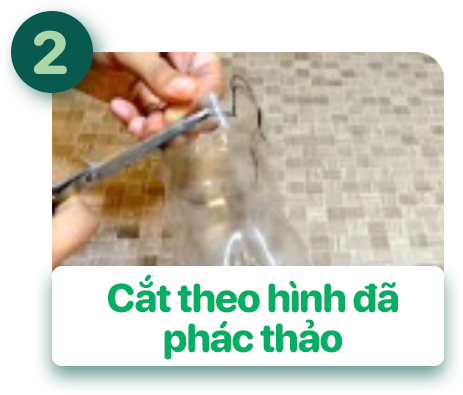 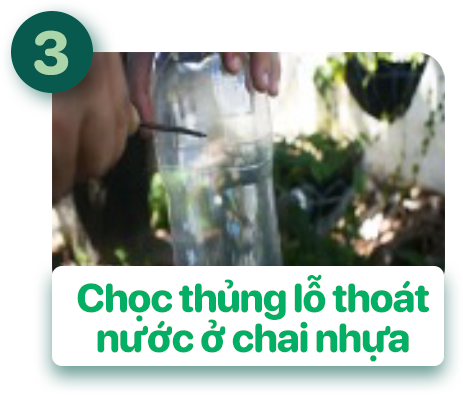 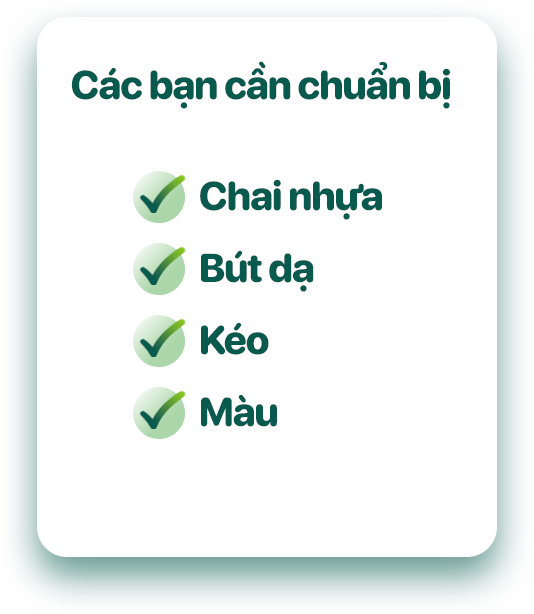 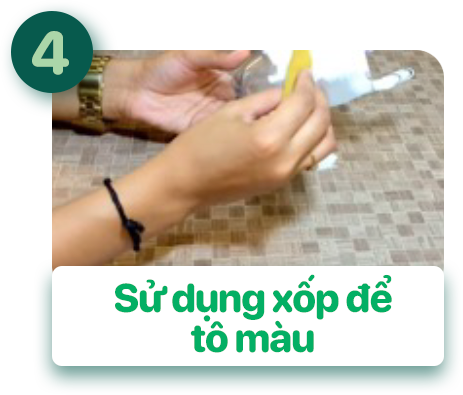 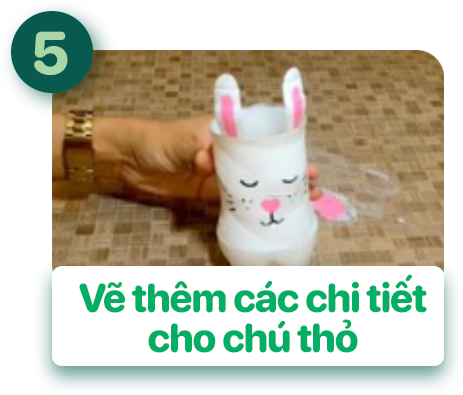 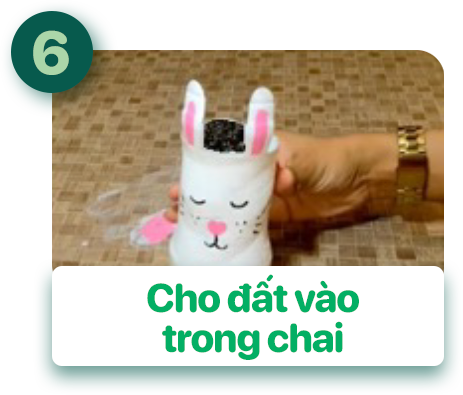 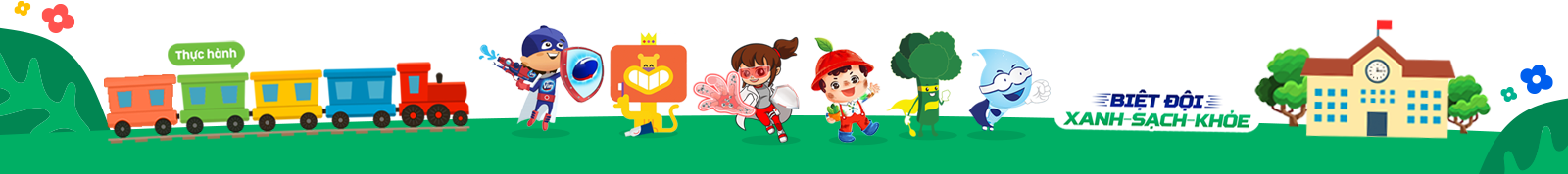 [Speaker Notes: sửa text: “Tái chê chai nhua thành châu cây hình con thú” 
Bỏ thực HẠNH]
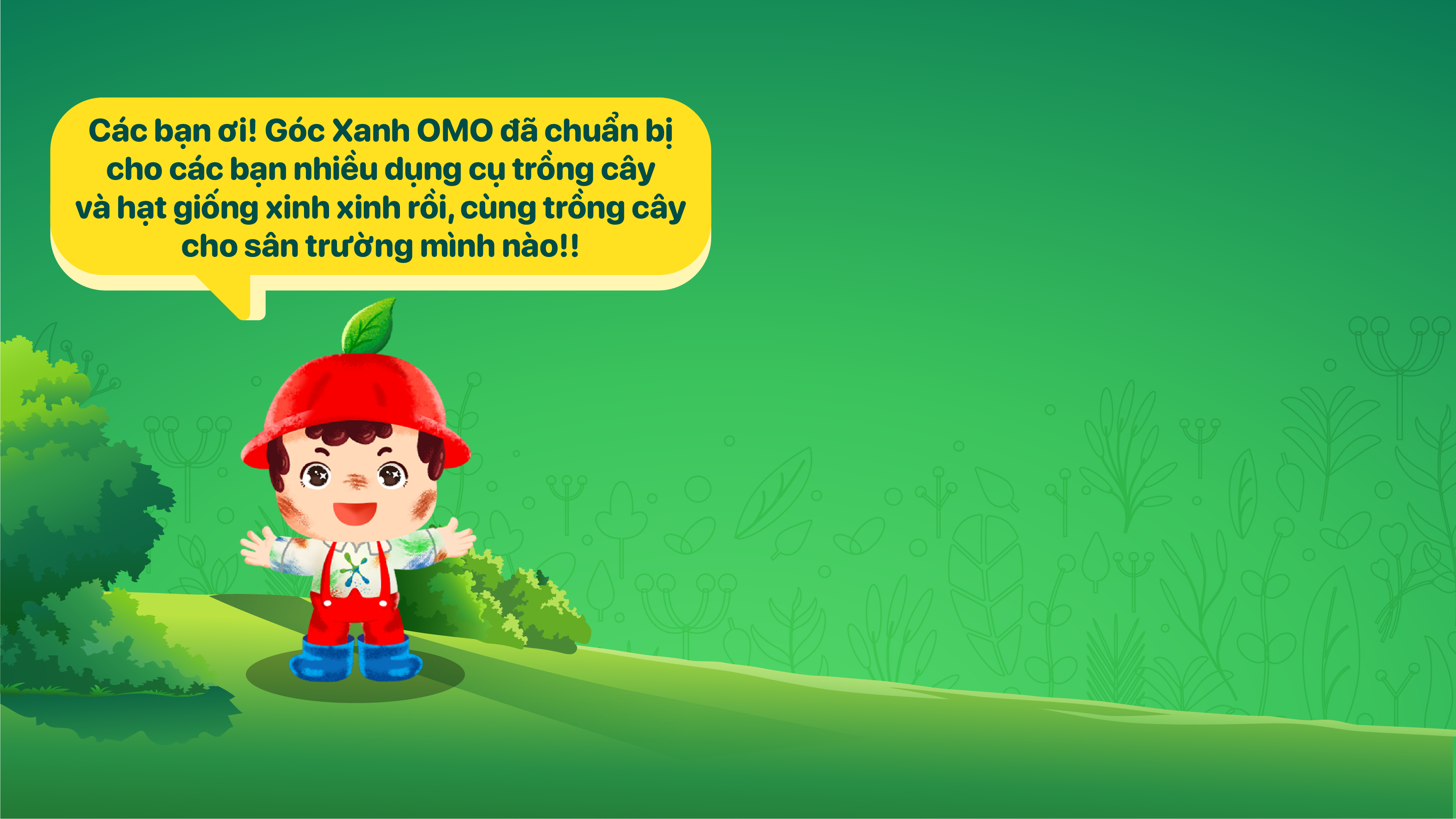 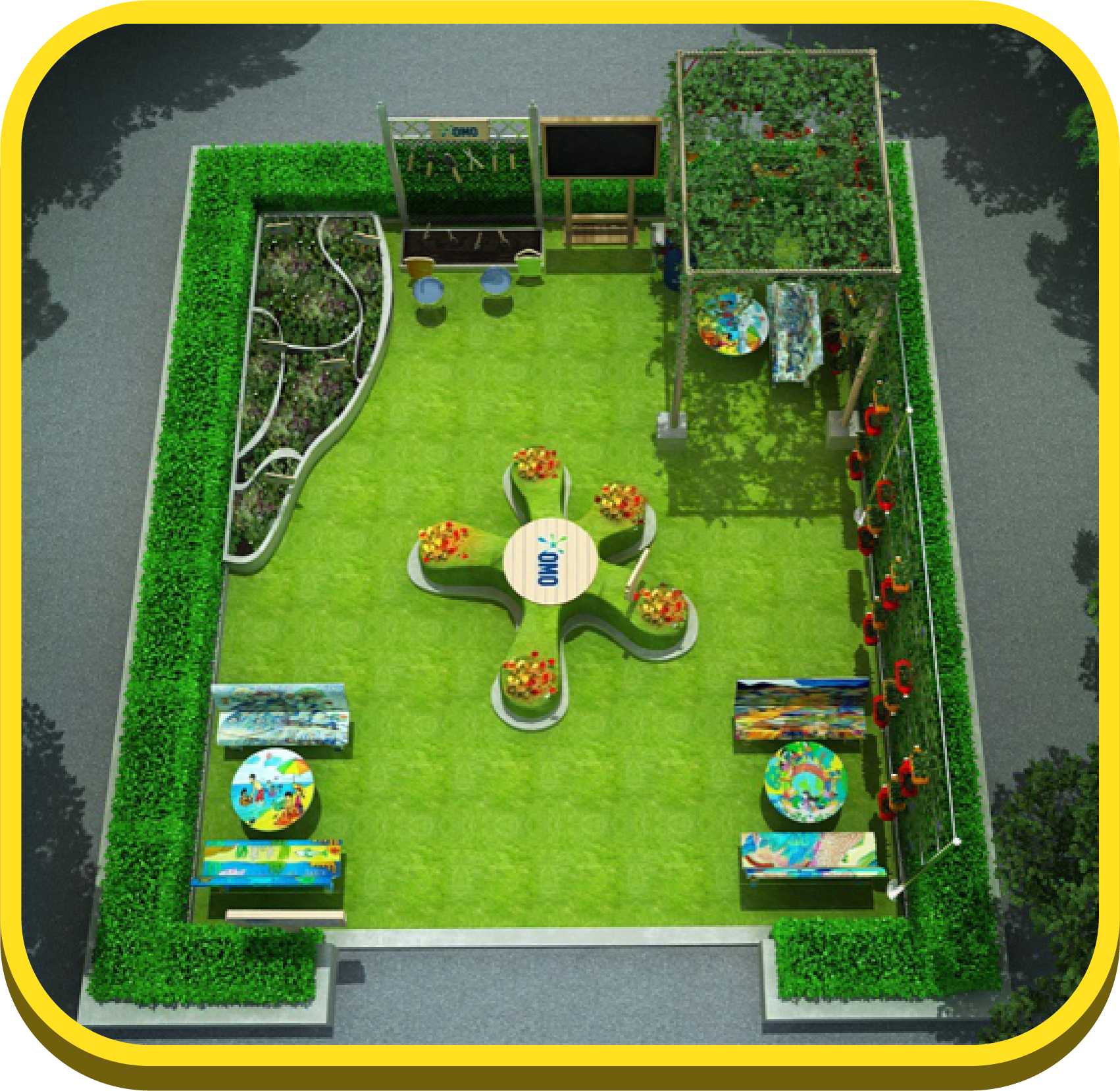 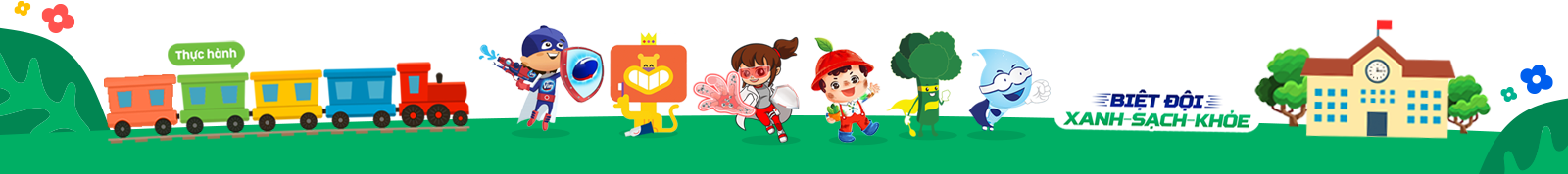 [Speaker Notes: new slide]
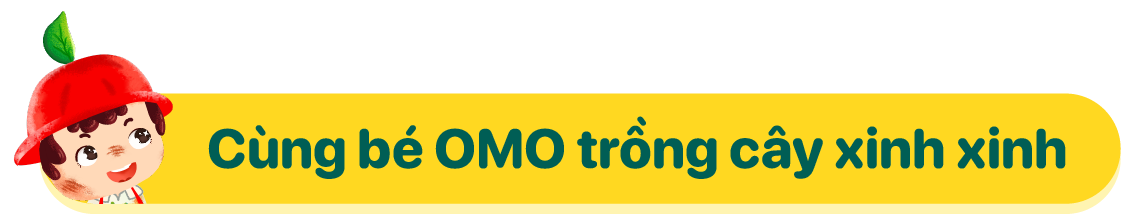 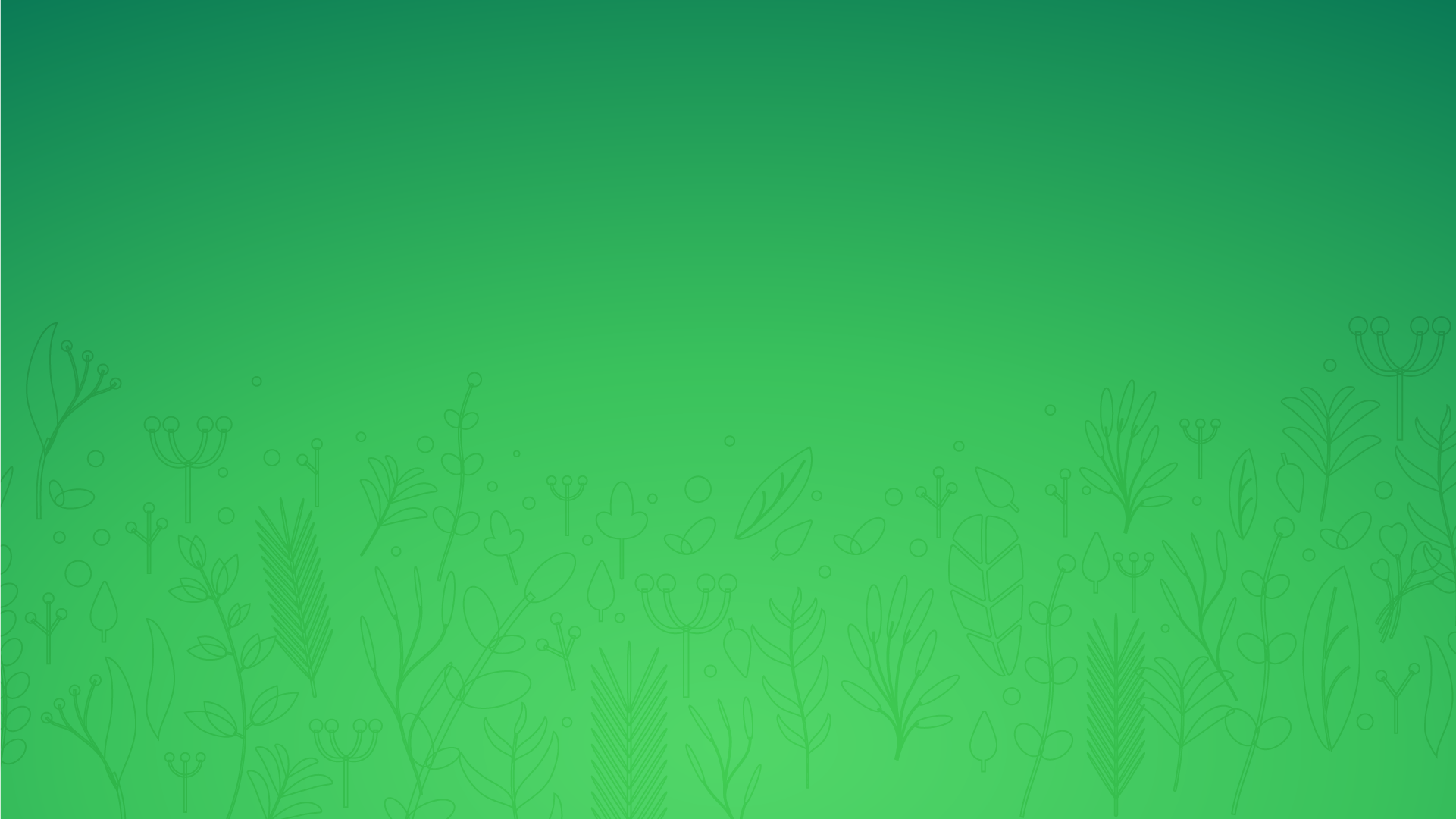 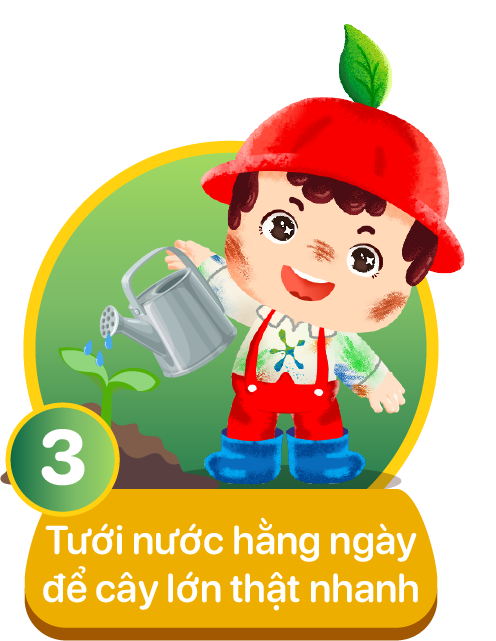 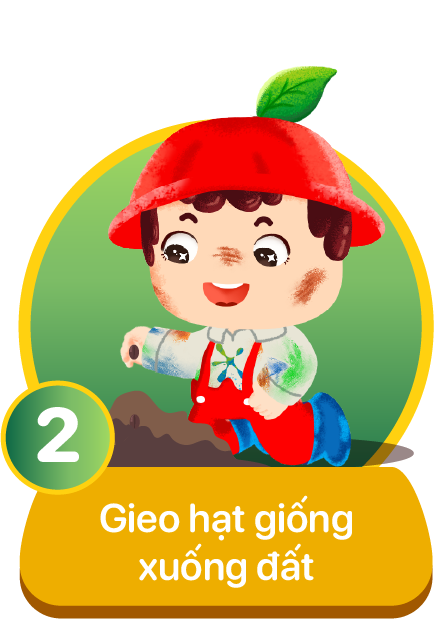 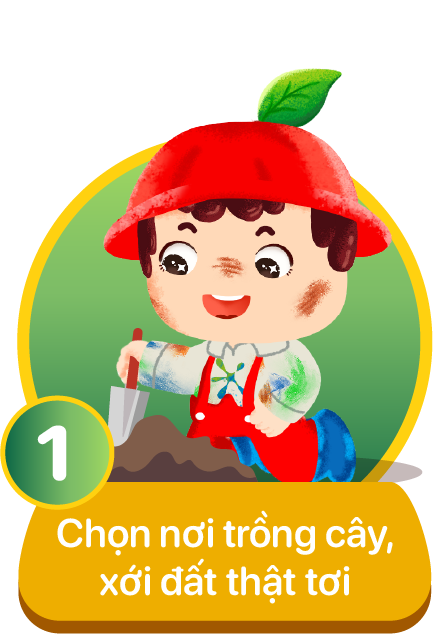 Các bạn cần chuẩn bị:
Chậu cây nhỏ
Hạt giống 
Bay xới đất
Bình tưới nước
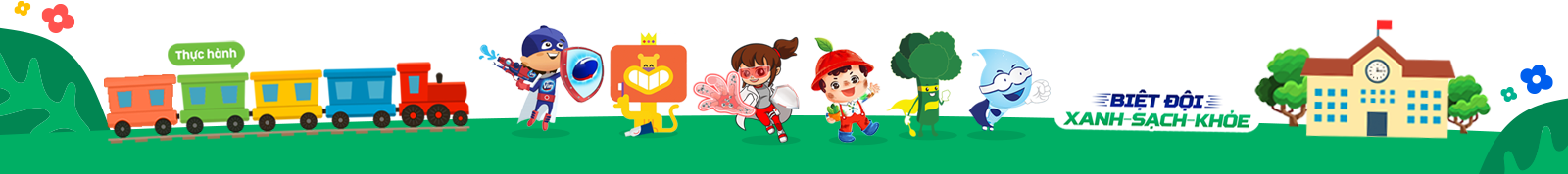 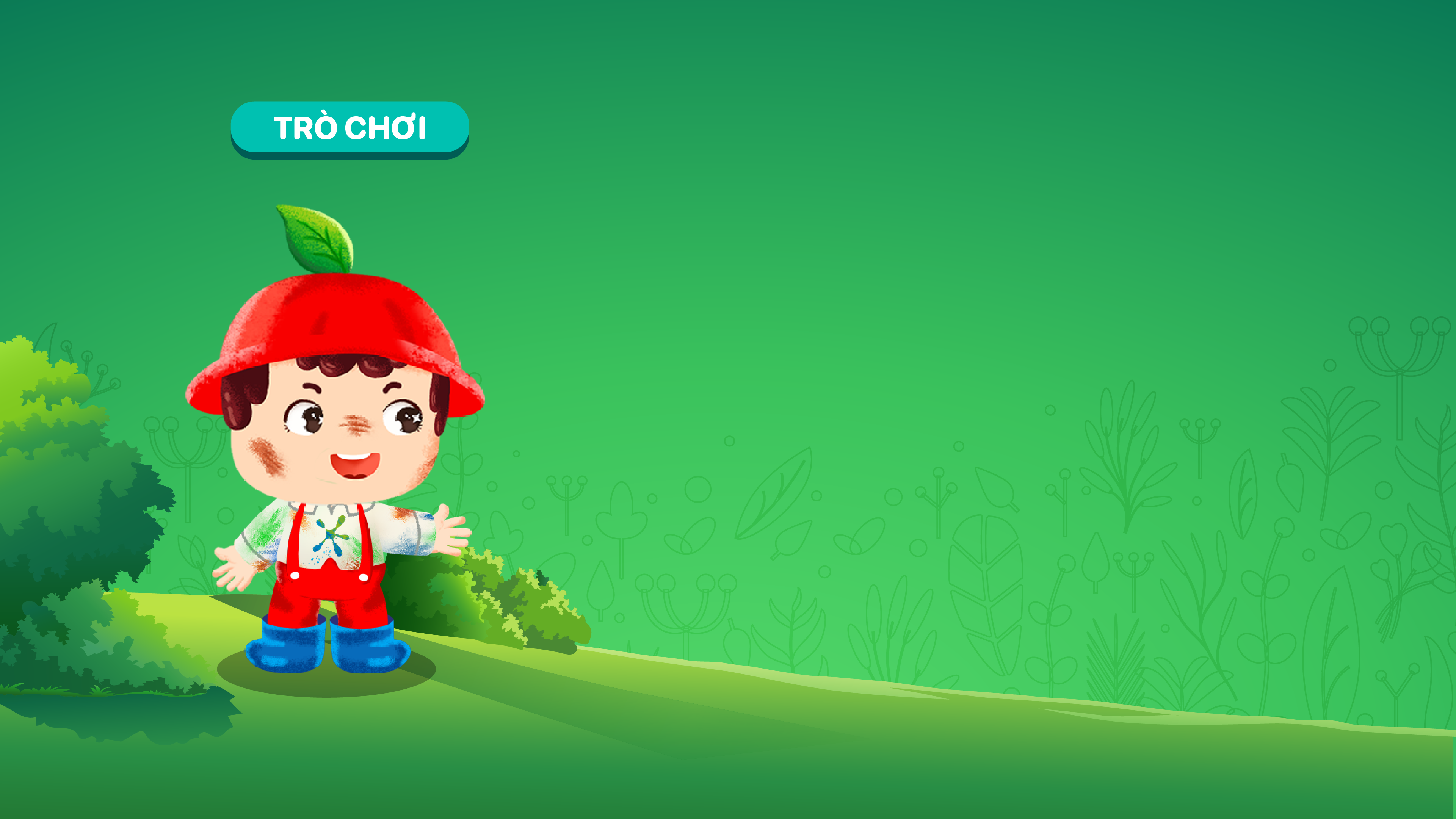 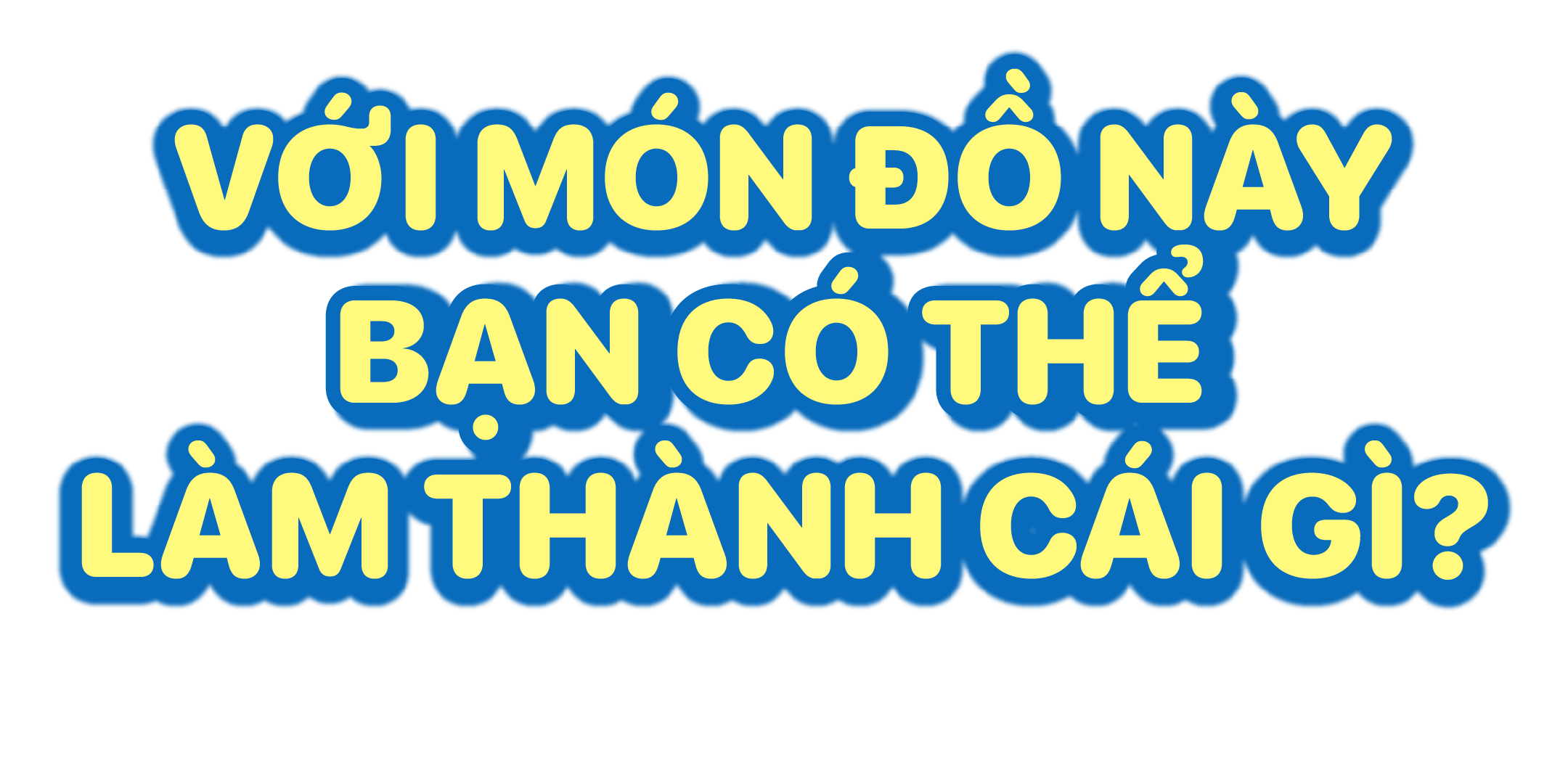 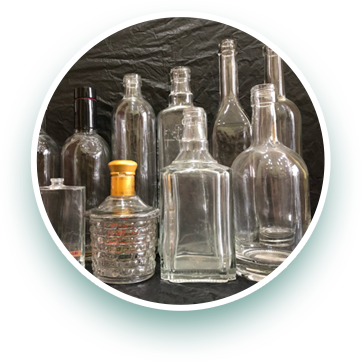 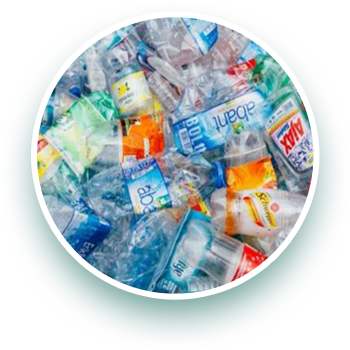 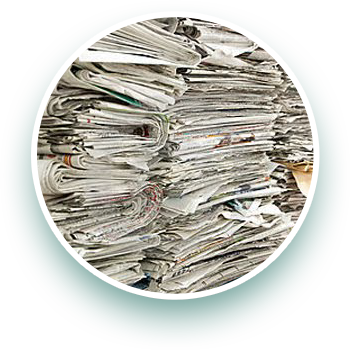 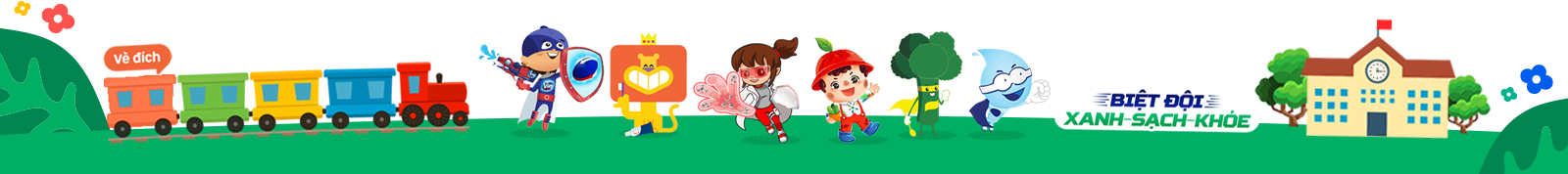 [Speaker Notes: new slide]
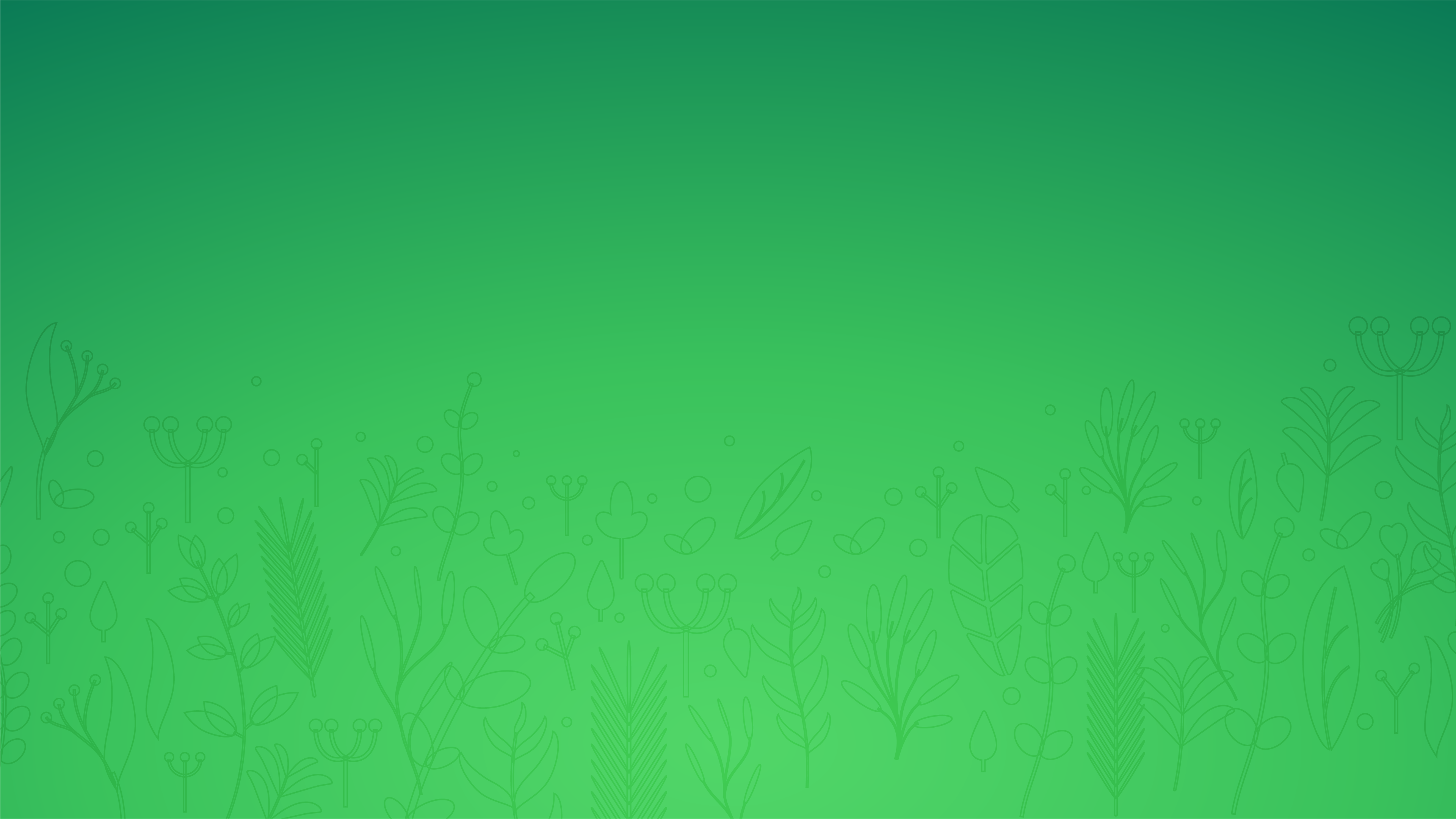 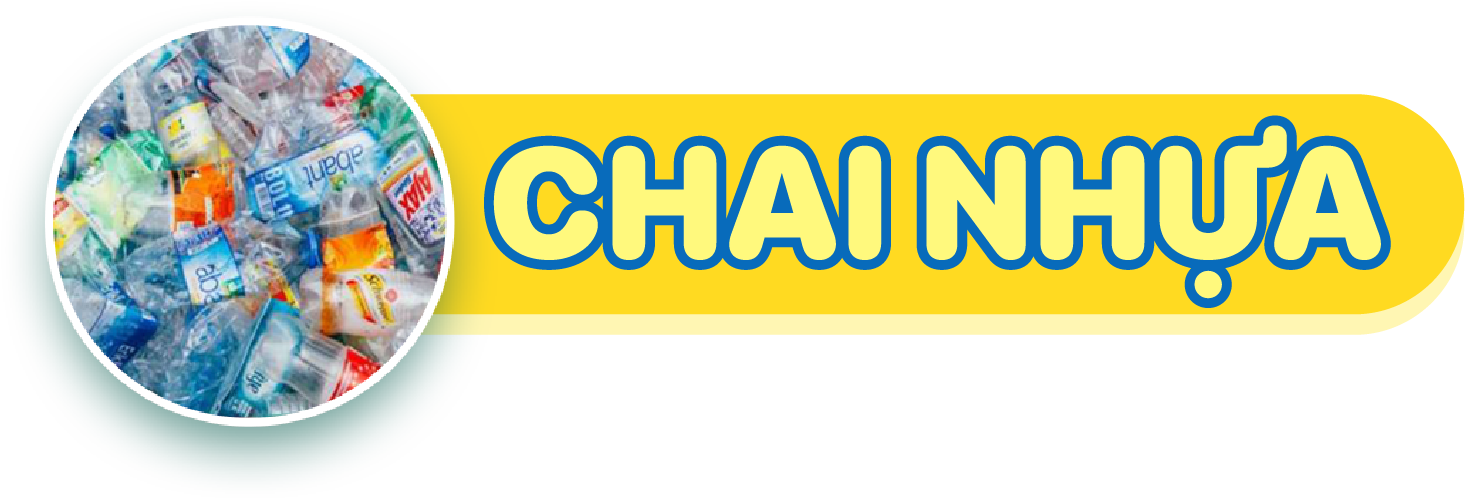 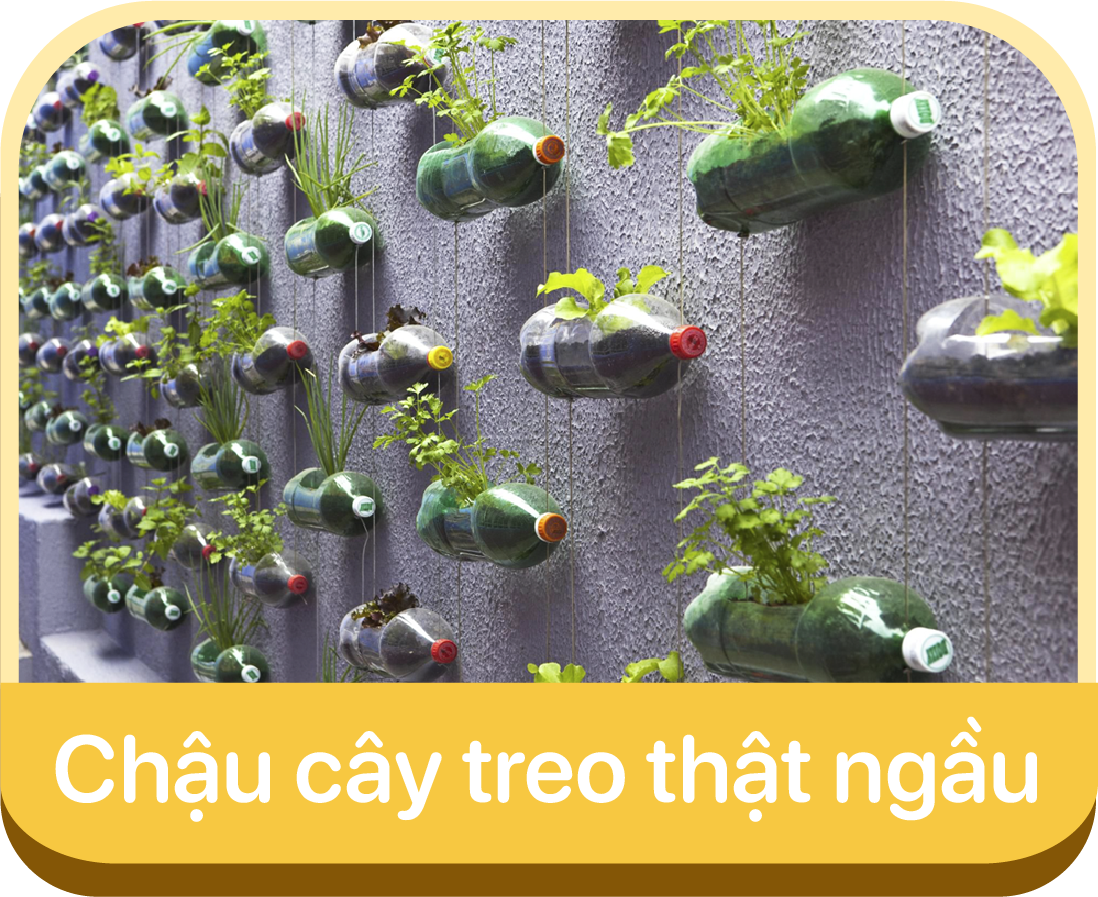 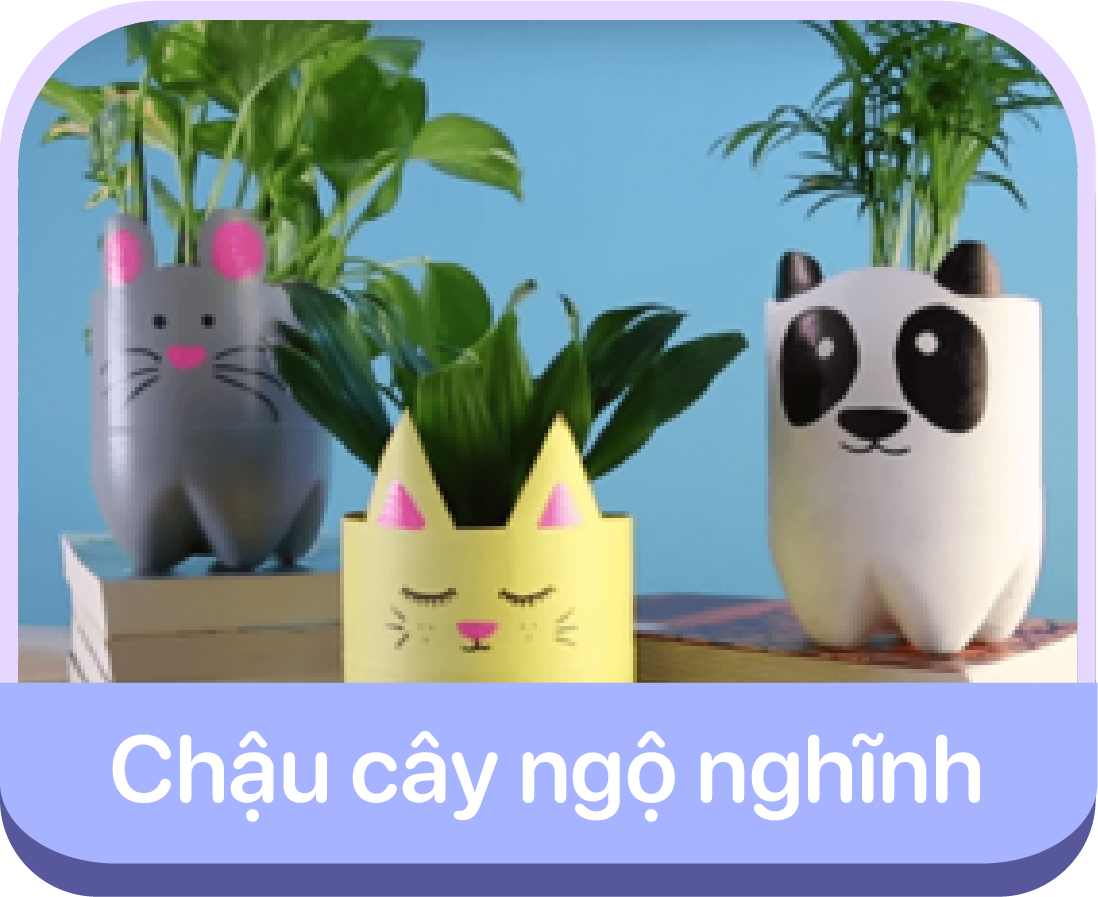 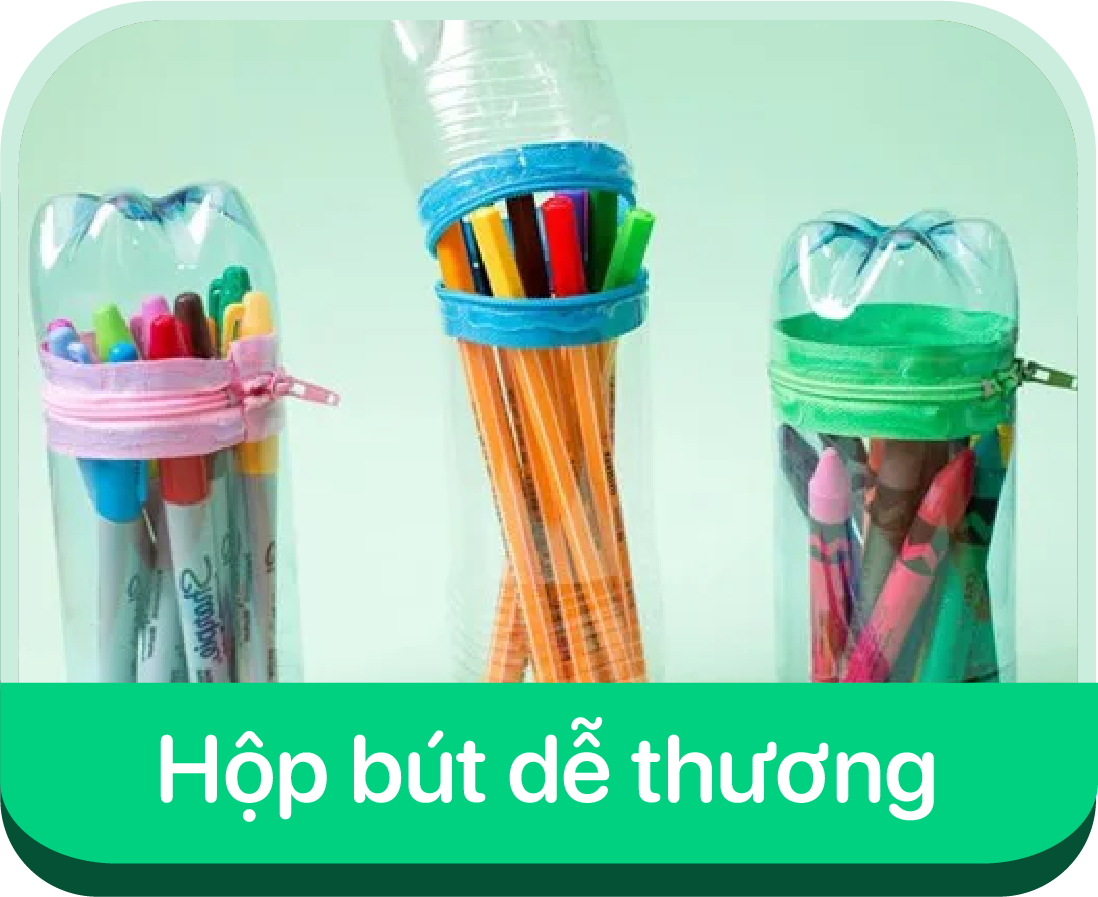 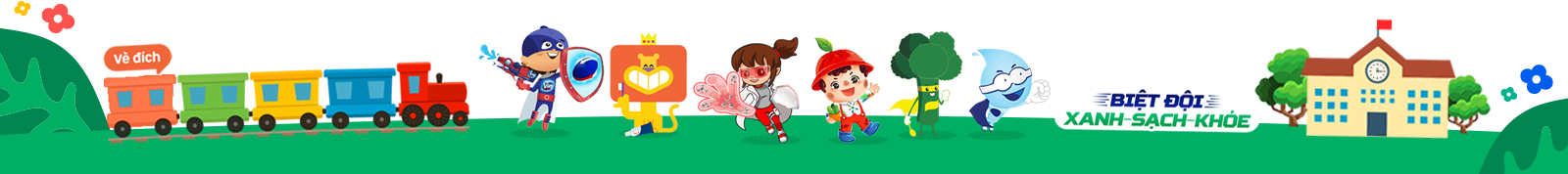 [Speaker Notes: new slide]
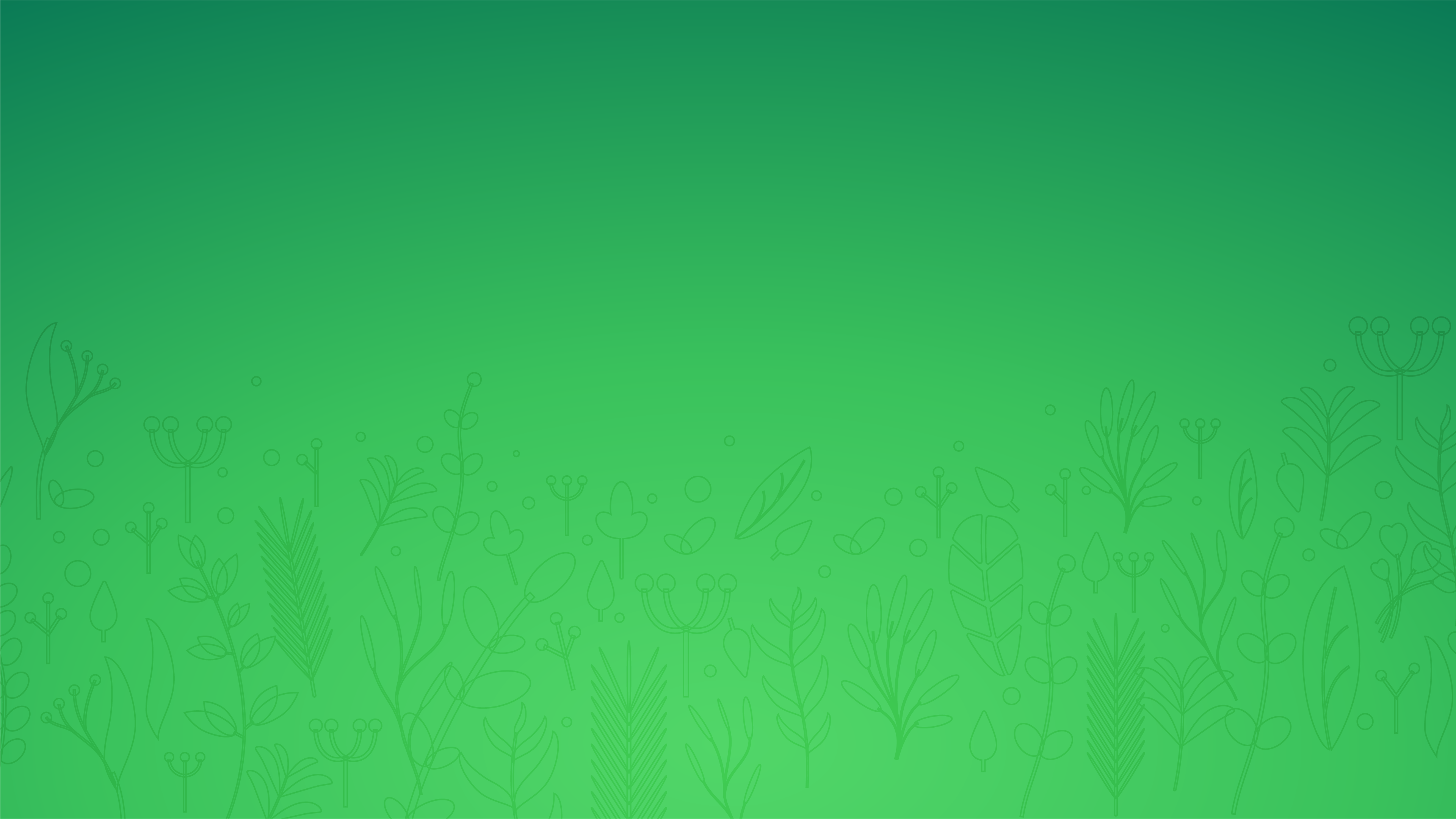 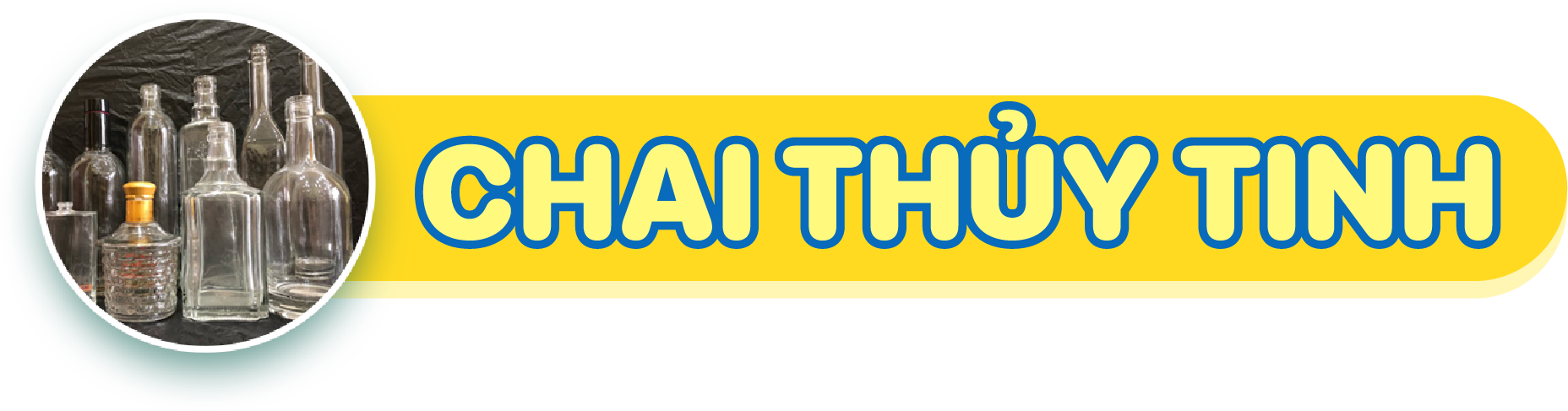 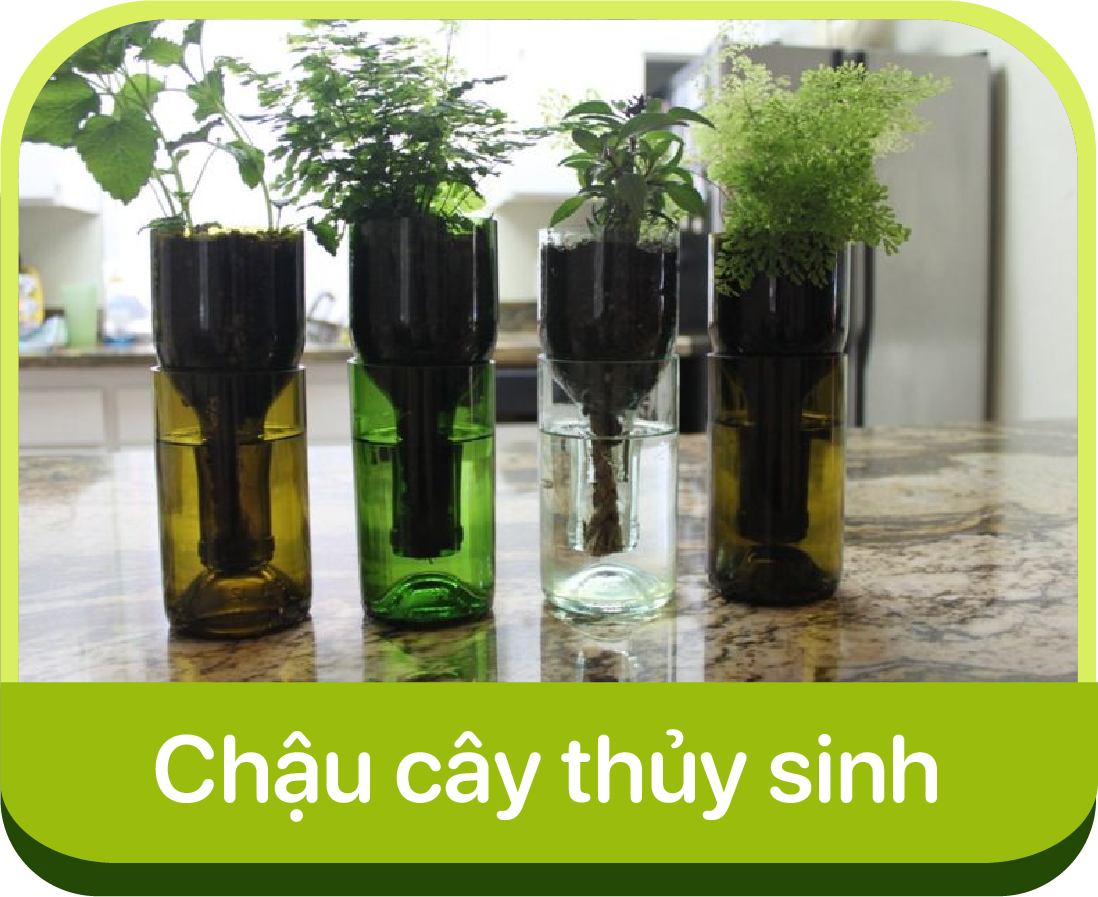 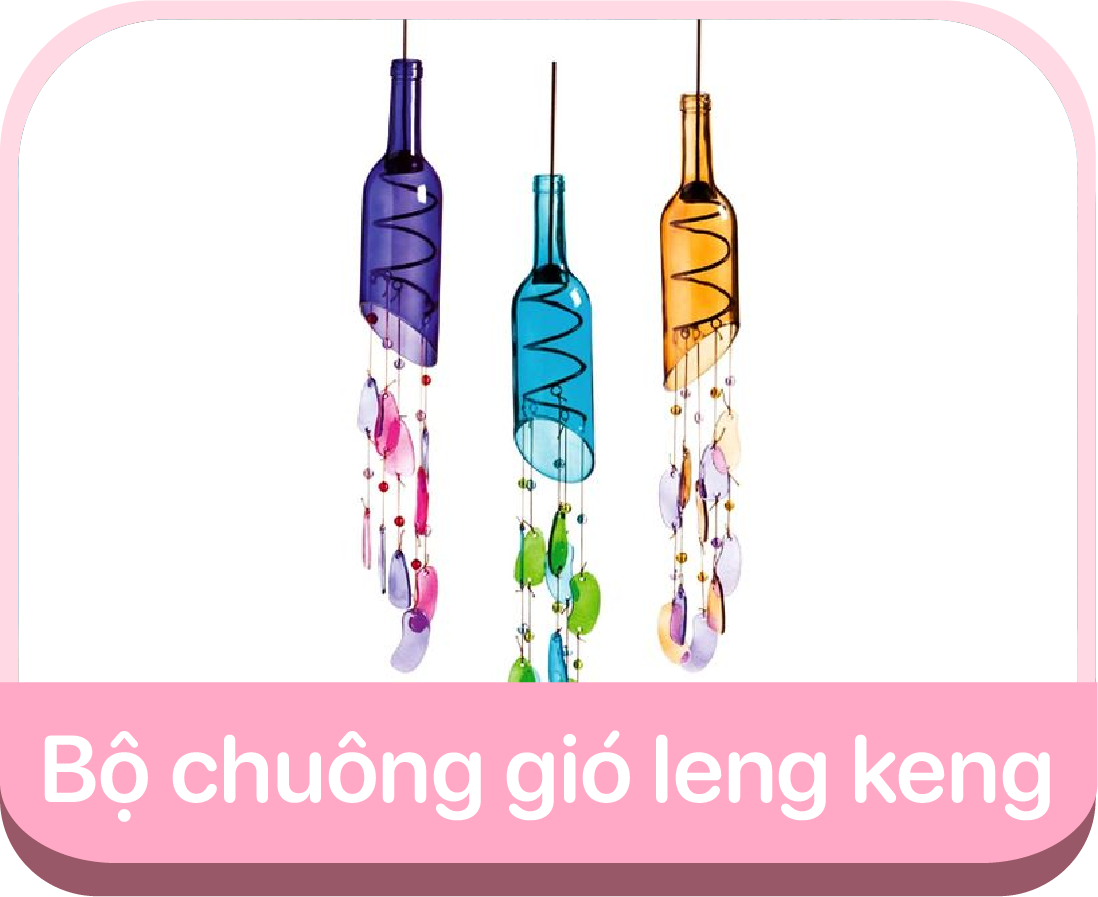 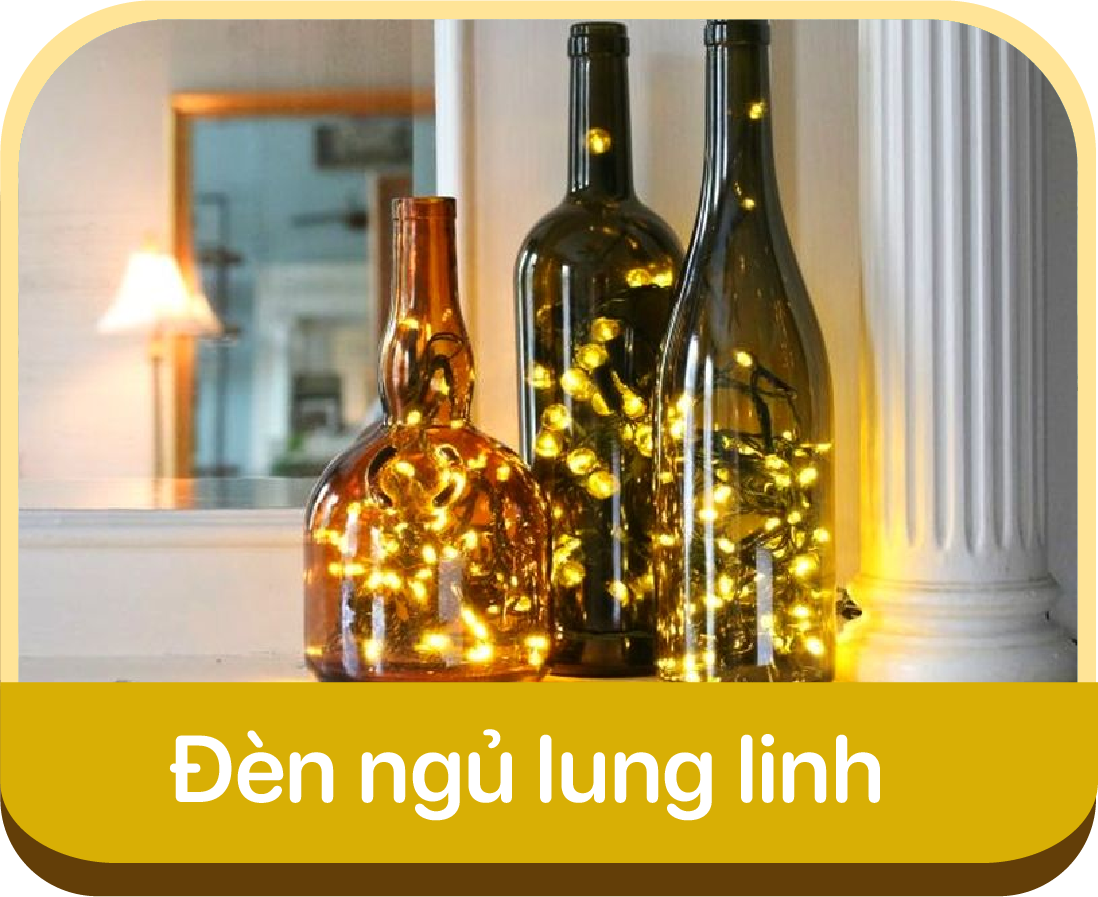 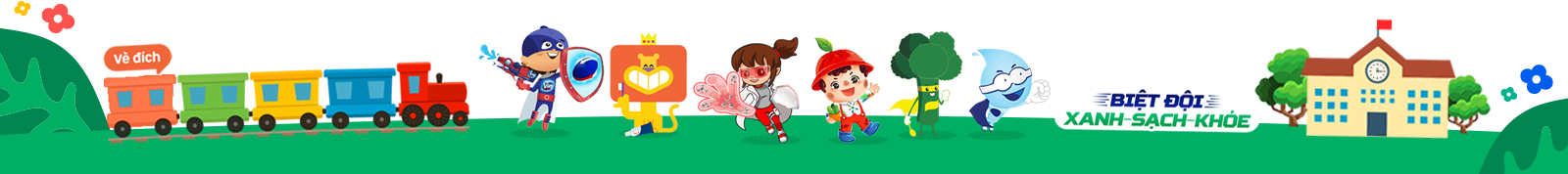 [Speaker Notes: new slide]
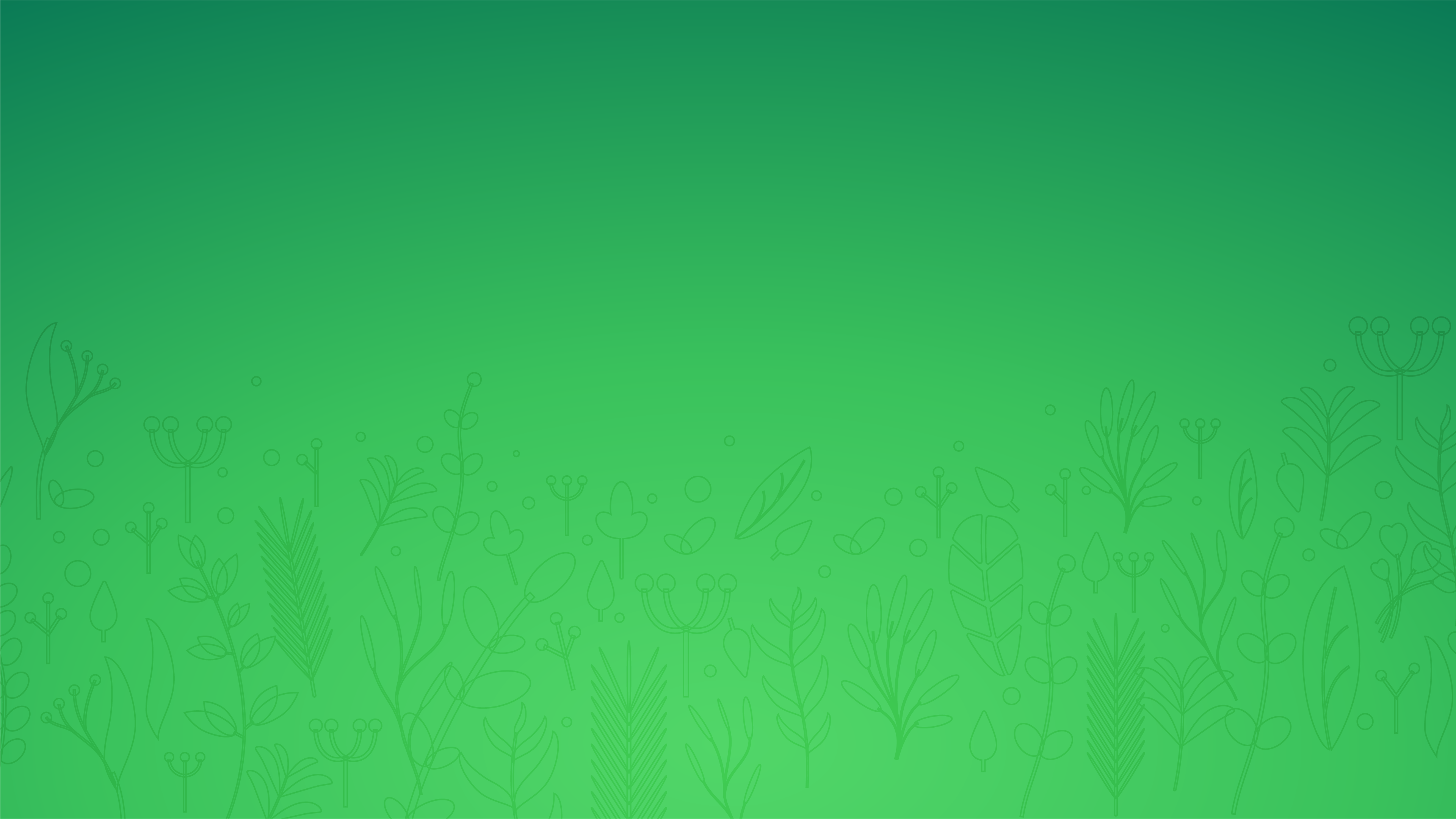 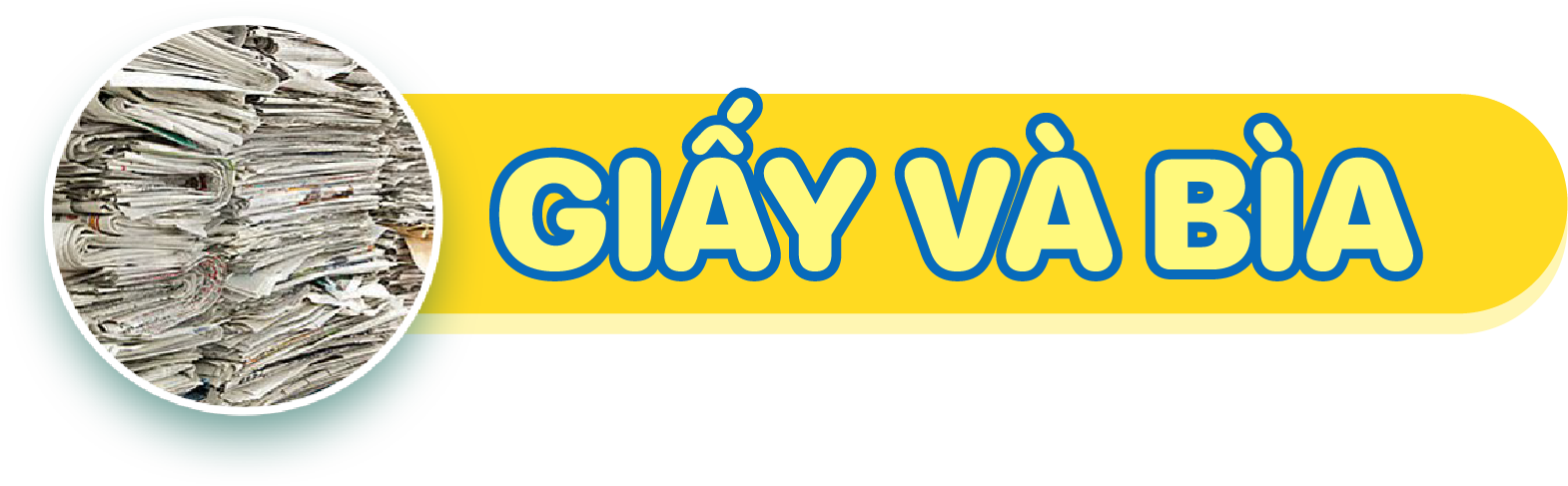 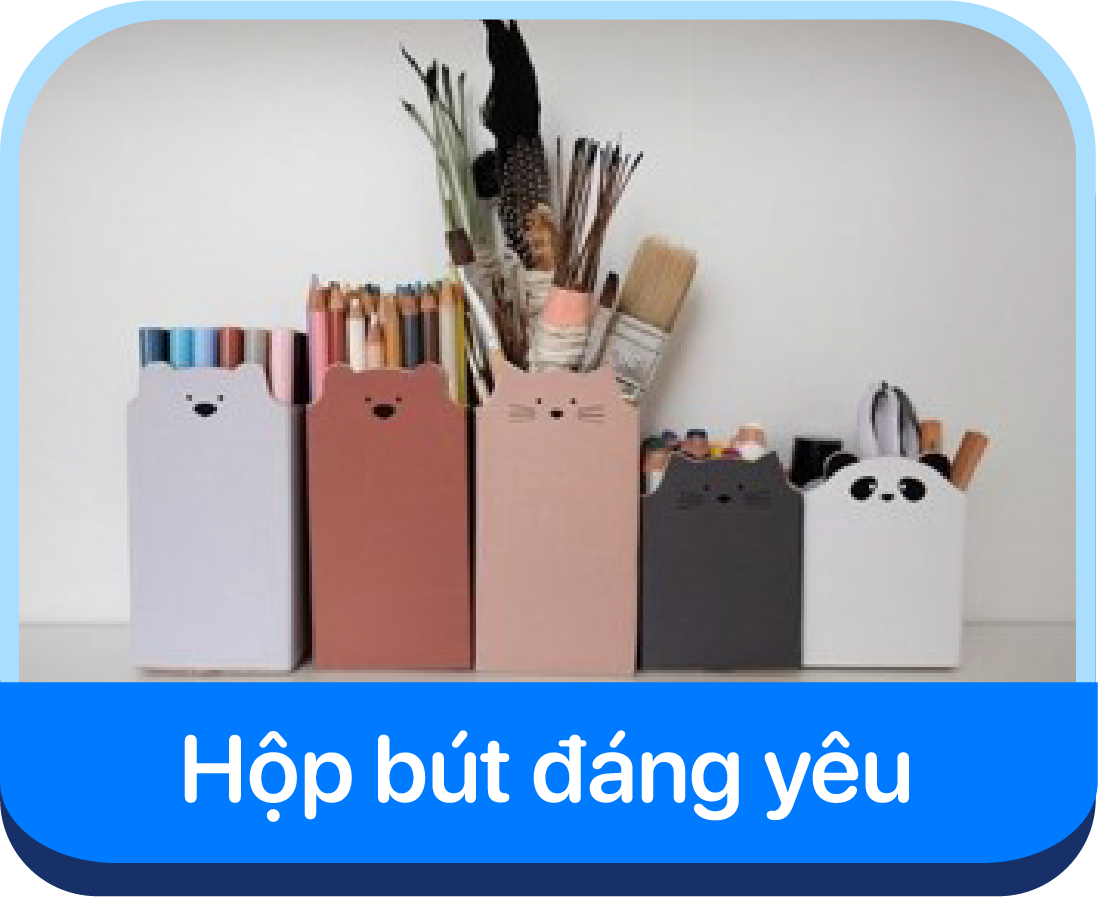 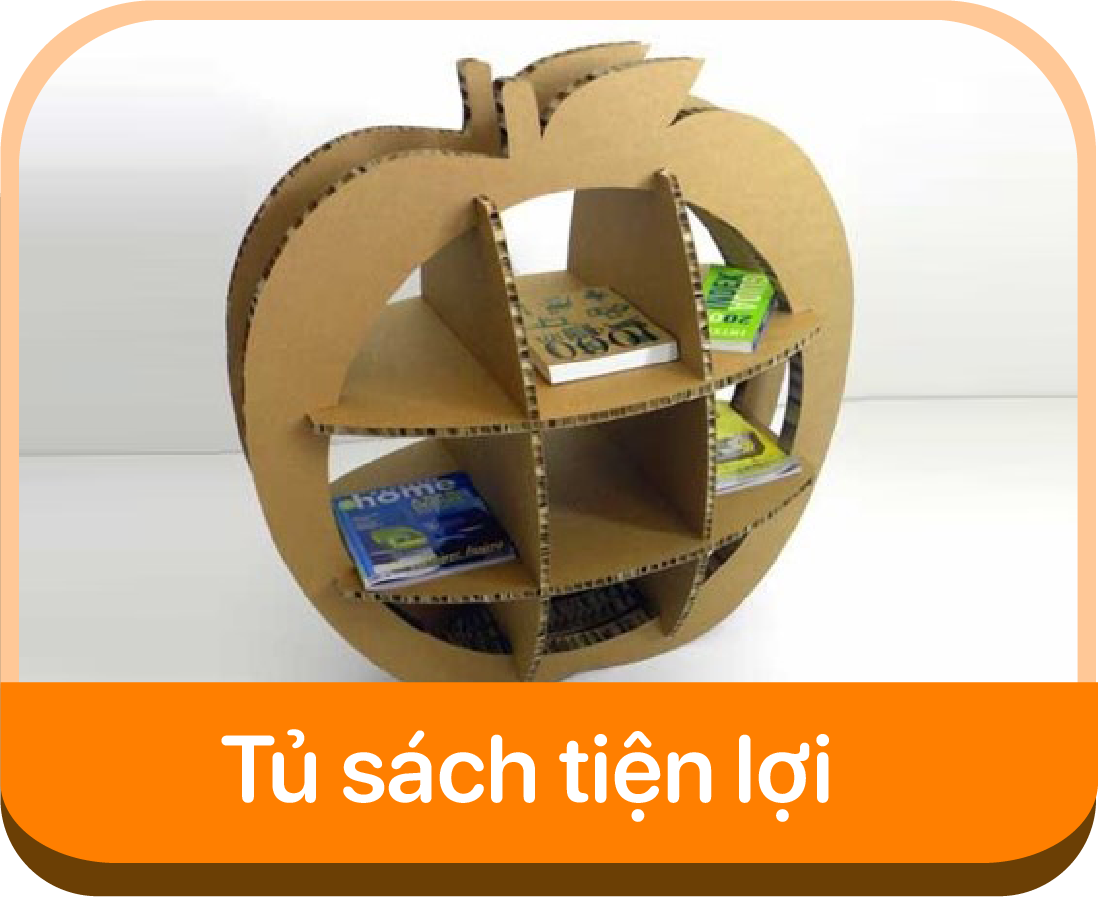 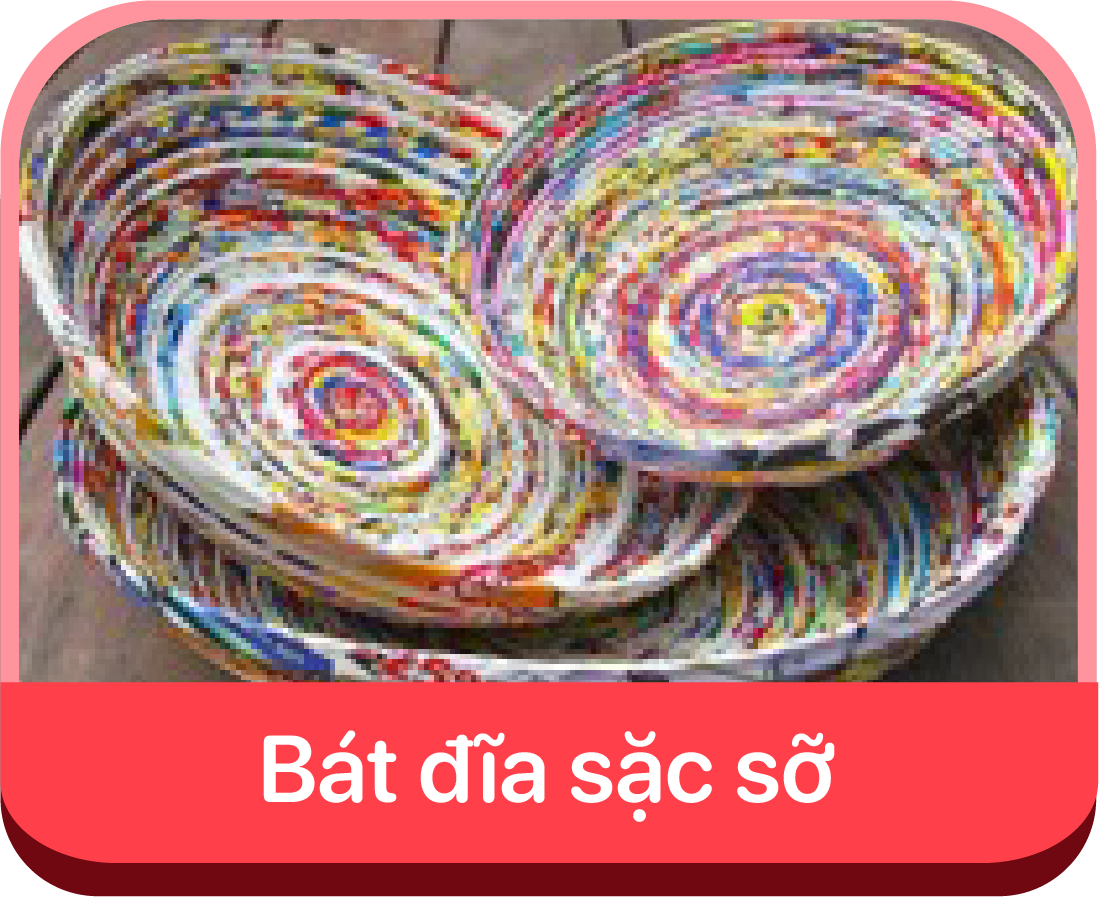 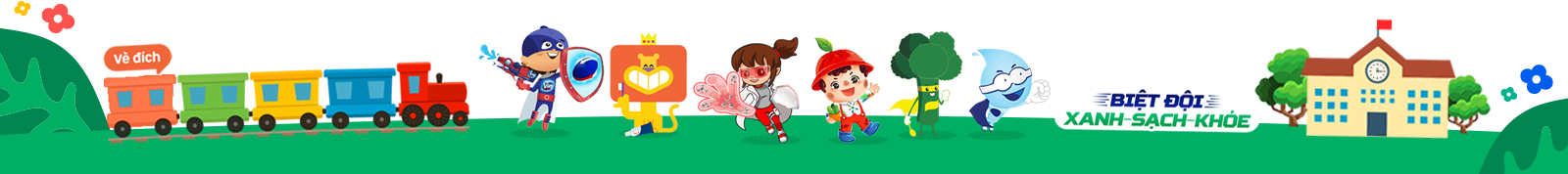 [Speaker Notes: new slide]
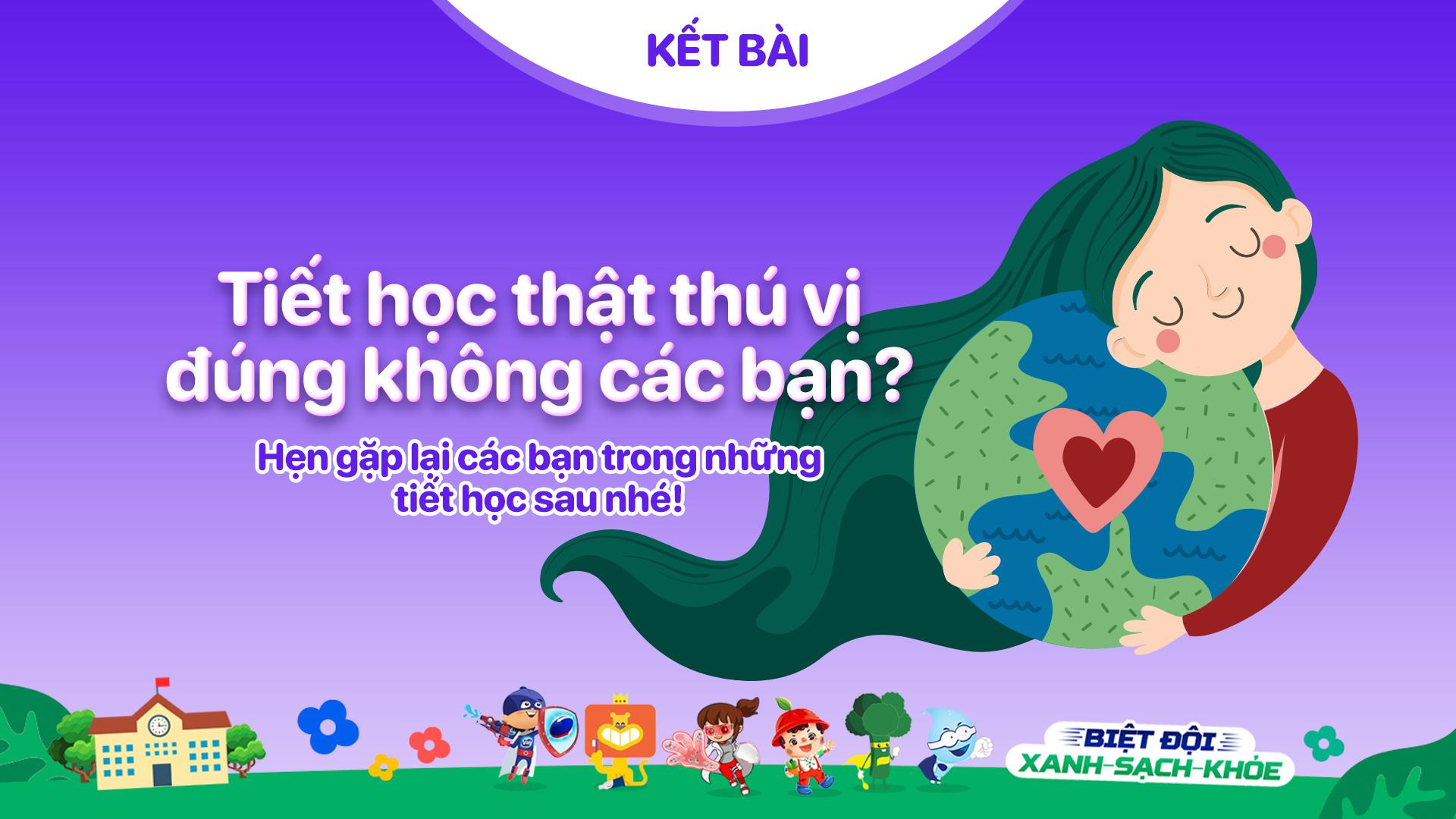 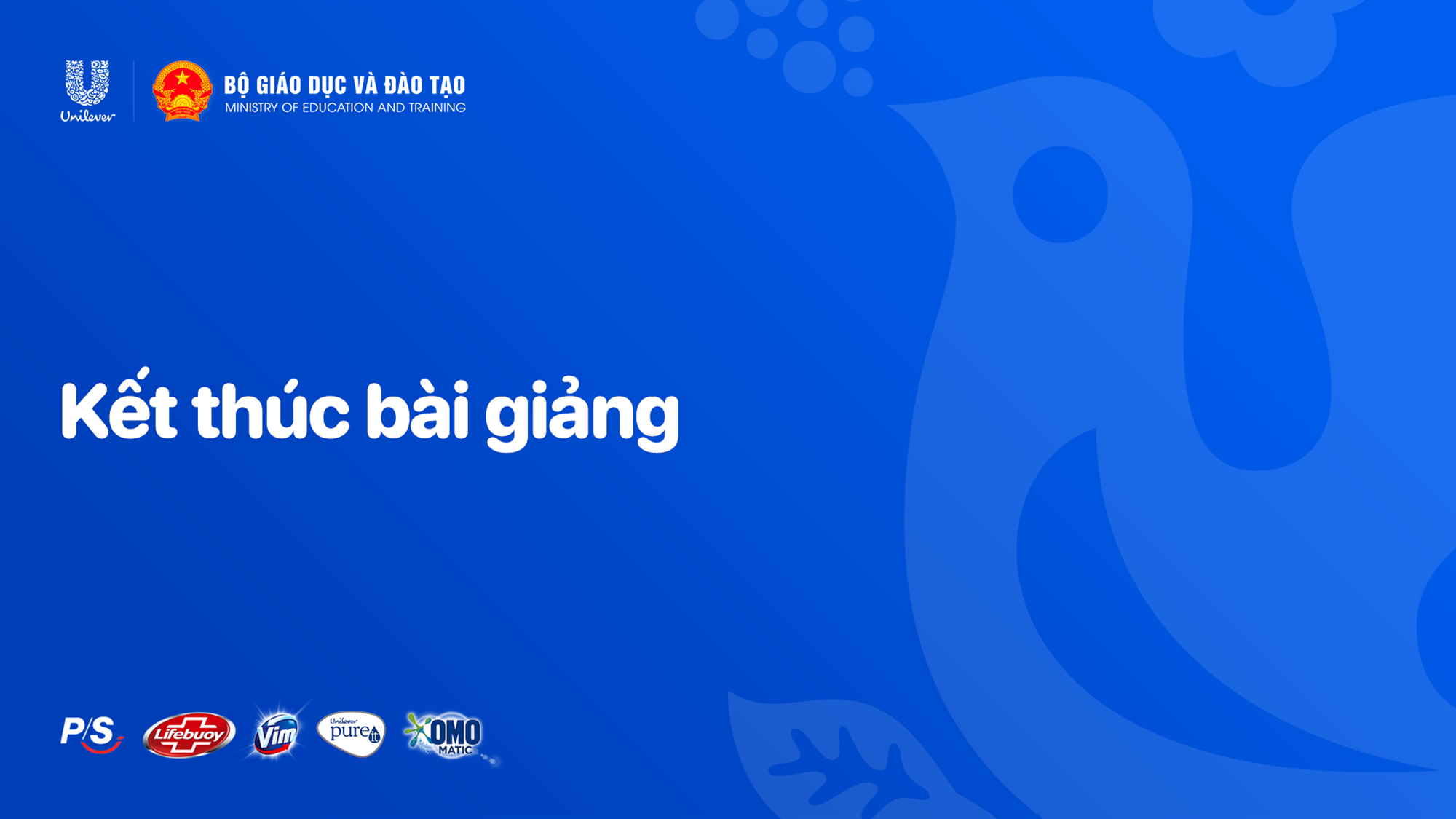 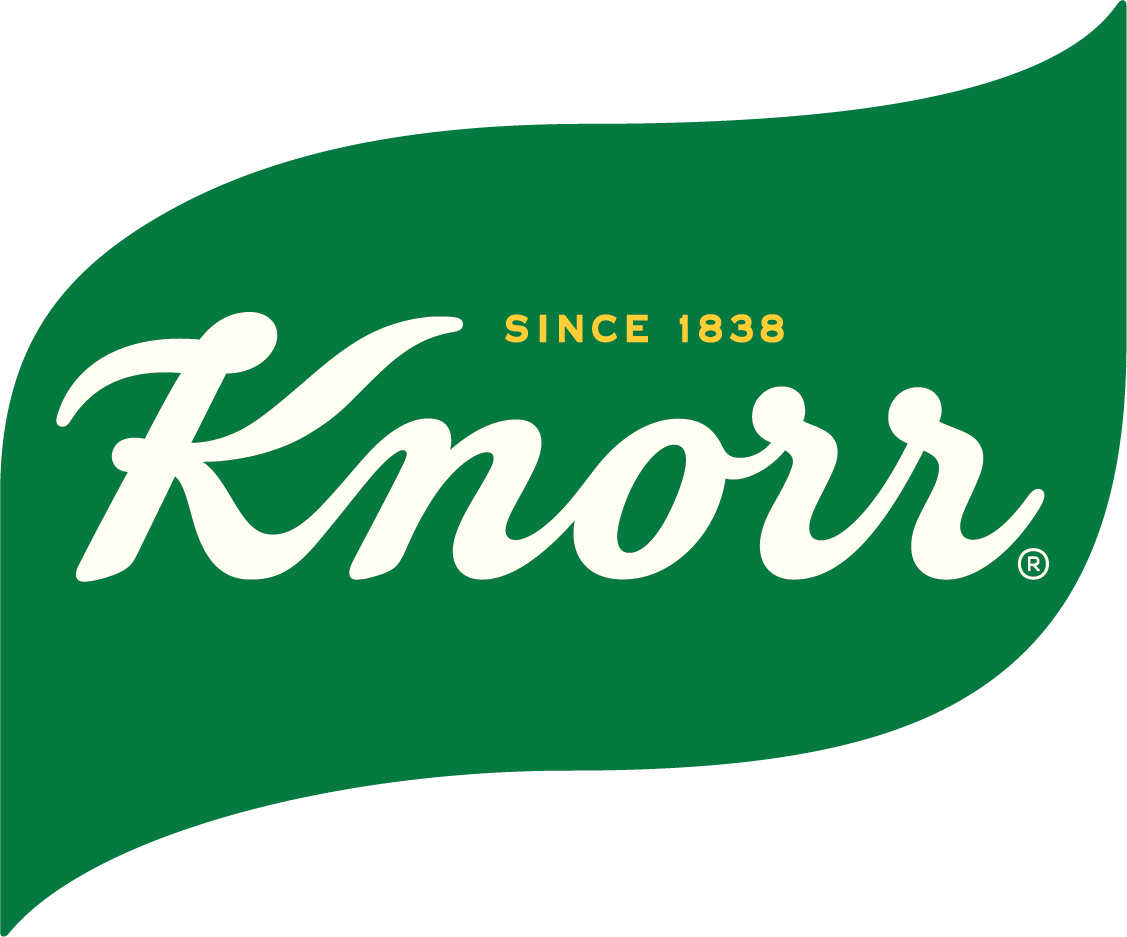